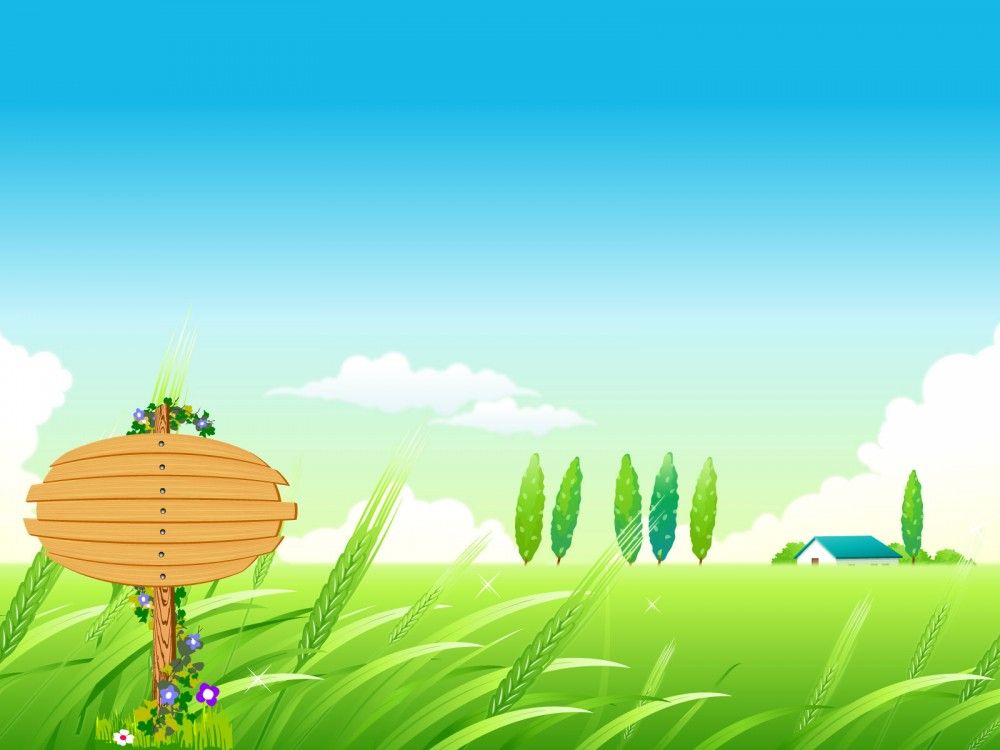 CHAØO MÖØNG CAÙC EM
ÑEÁN VÔÙI TIEÁT HOÏC HOÂM NAY
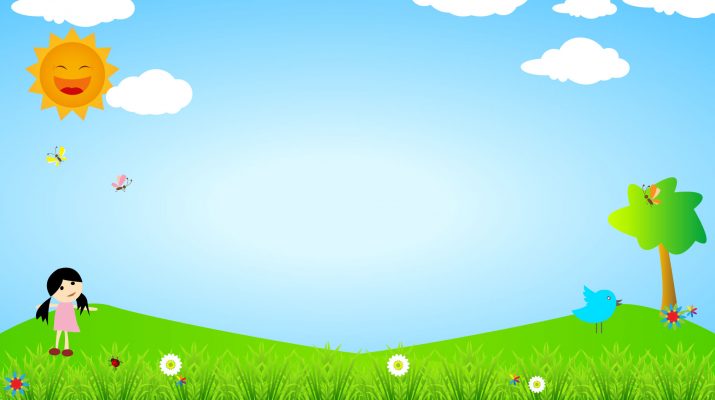 TRƯỜNG TH PHÚ HÒA ĐÔNG
HỌC VẦN
Lớp 1 – Tuần 6 – Thứ tư
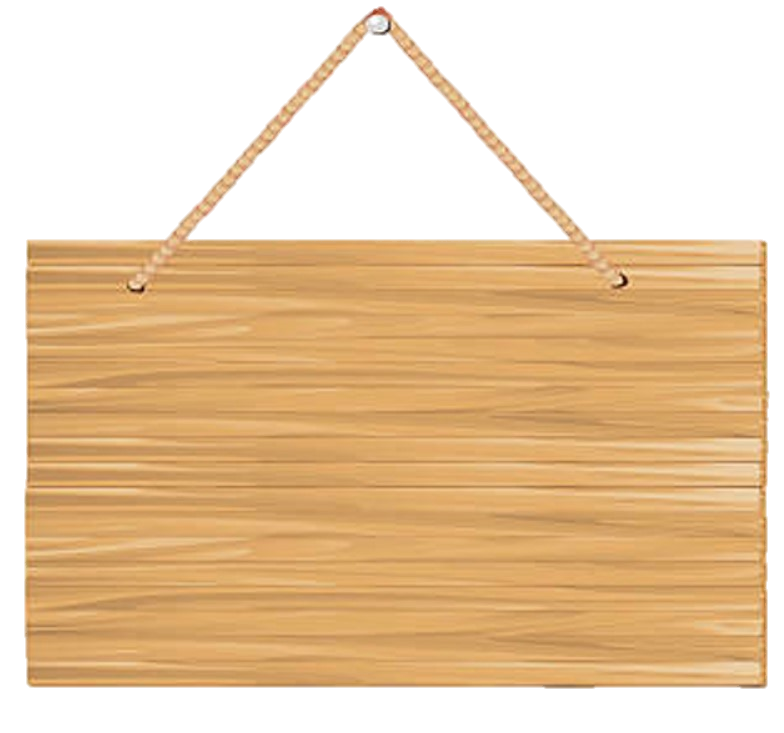 KHỈ CON 
QUA SÔNG
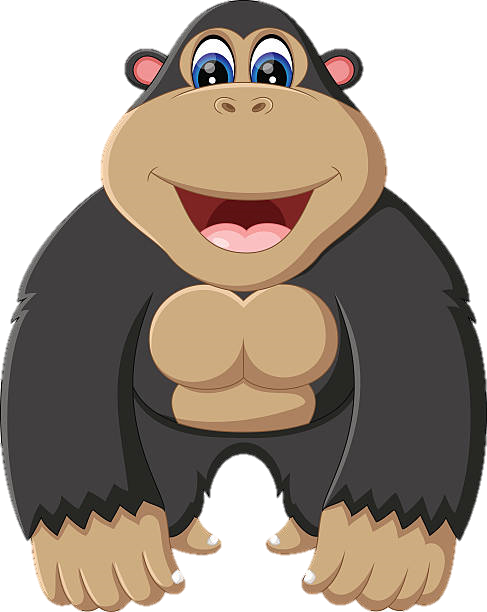 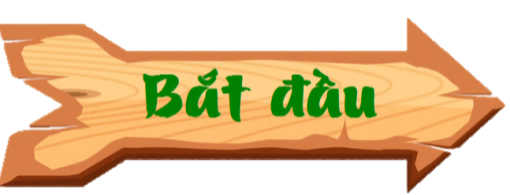 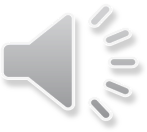 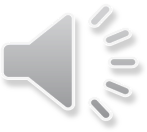 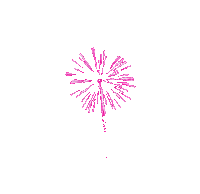 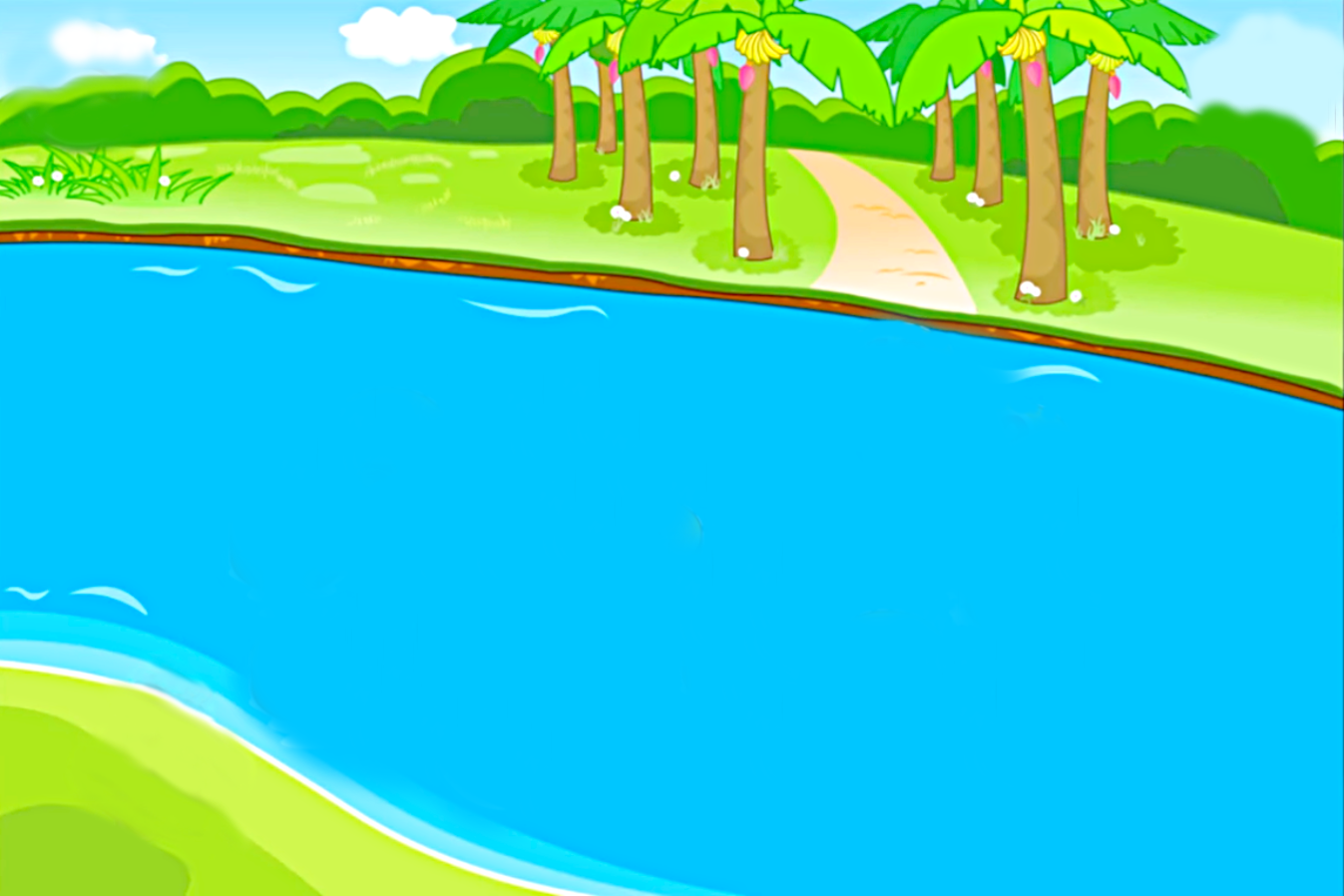 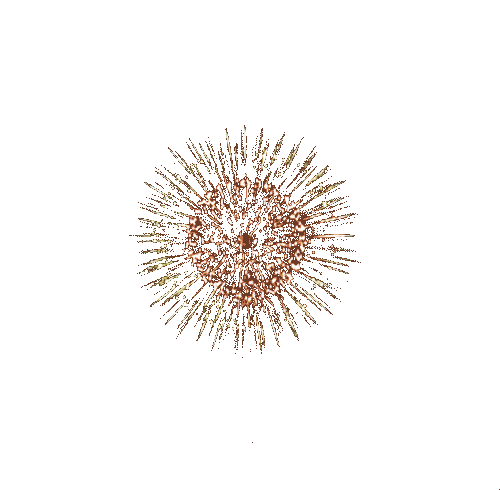 CHÚC MỪNG
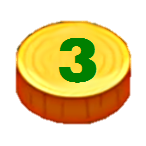 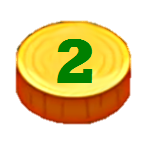 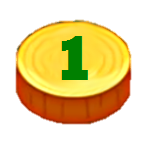 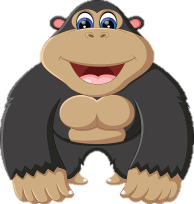 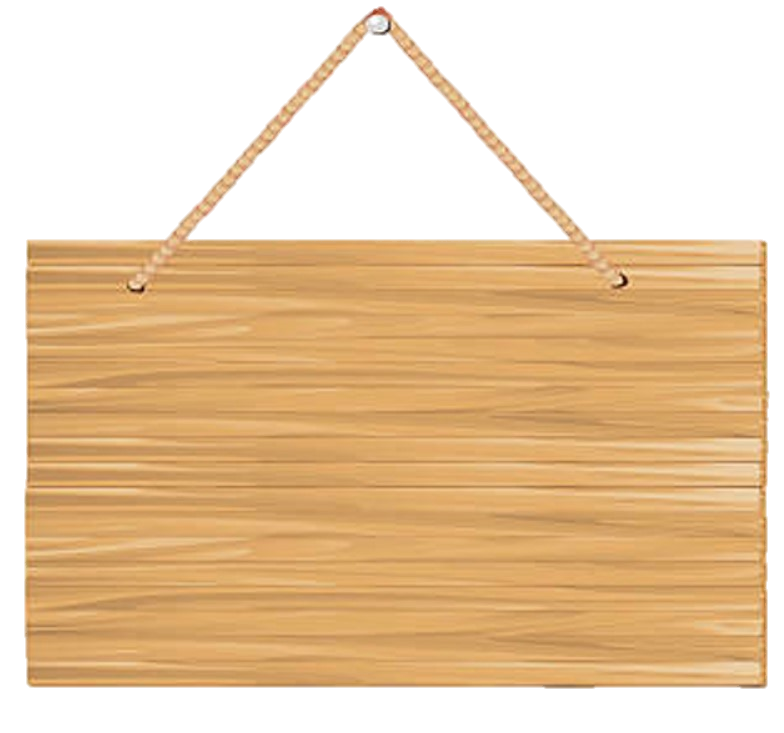 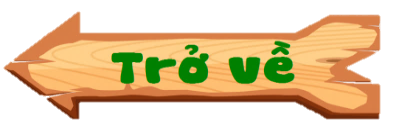 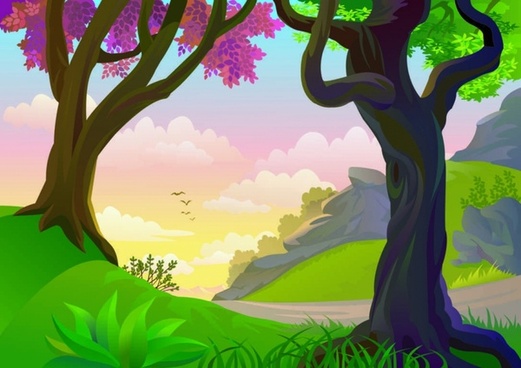 Em ñoïc toát. Coâ khen !
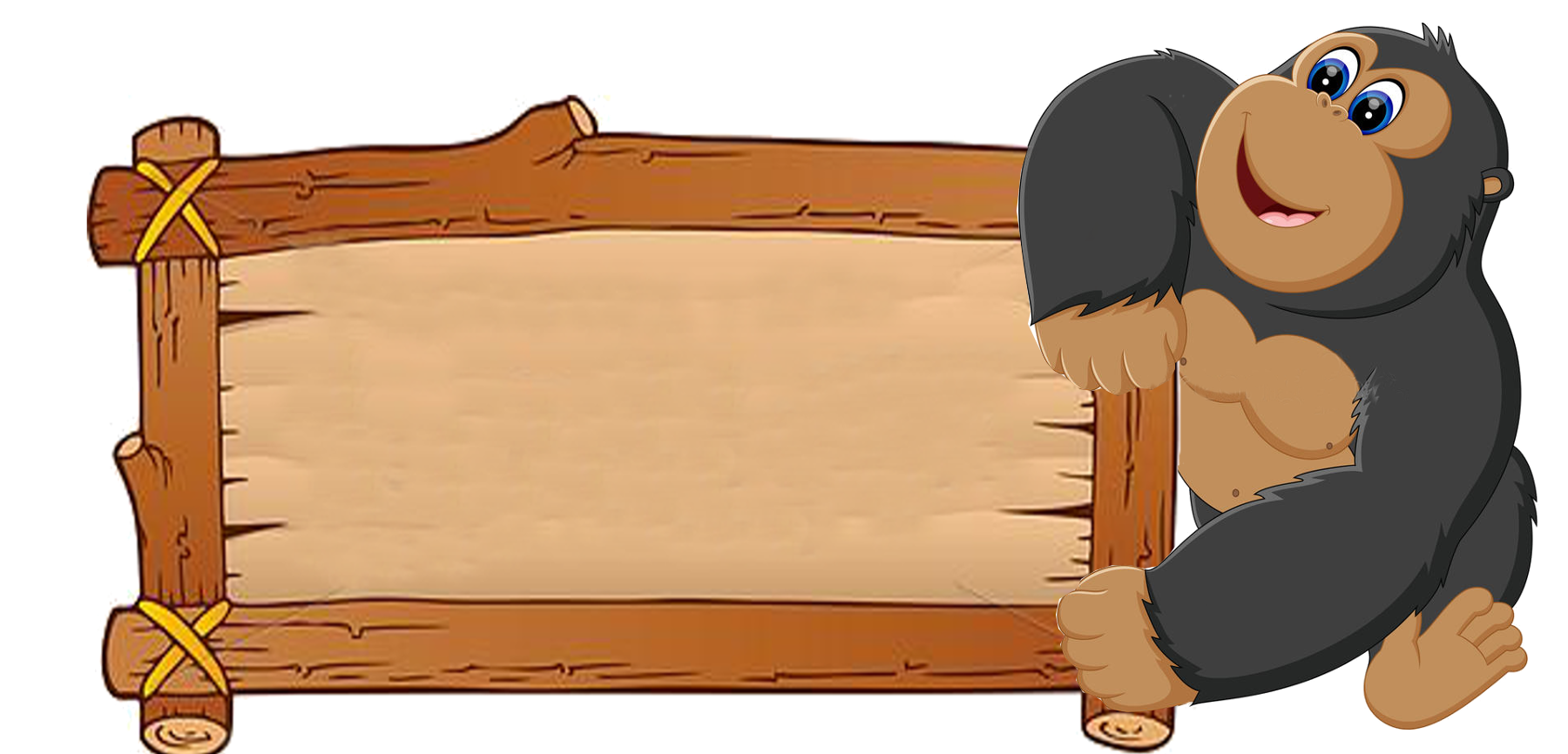 an  am  ap  at
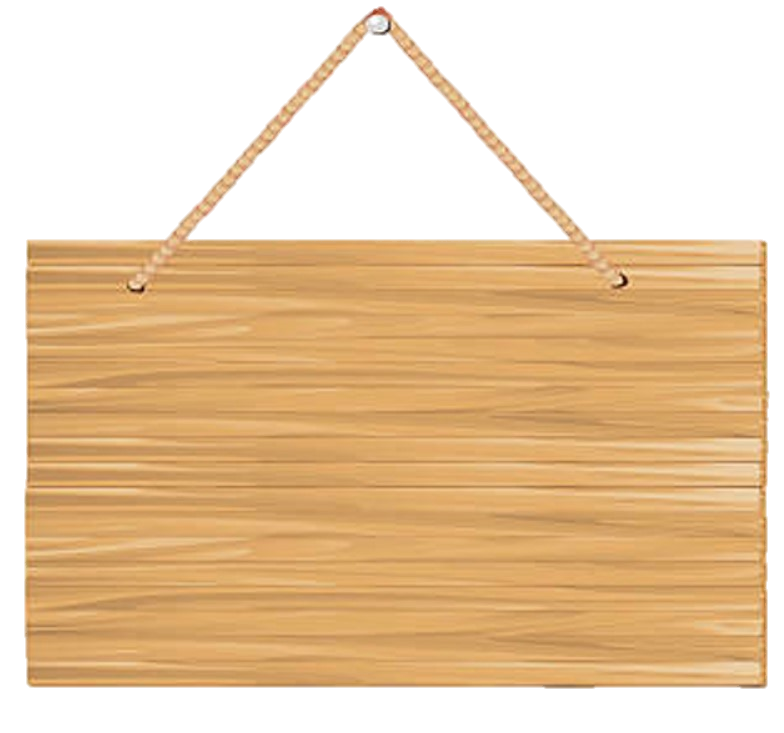 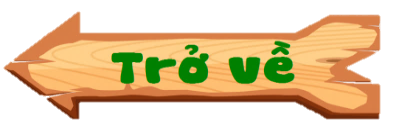 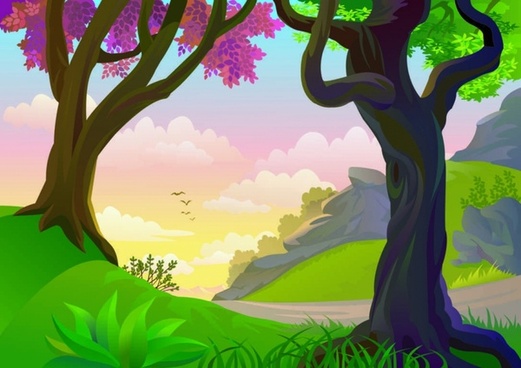 Coâ khen !
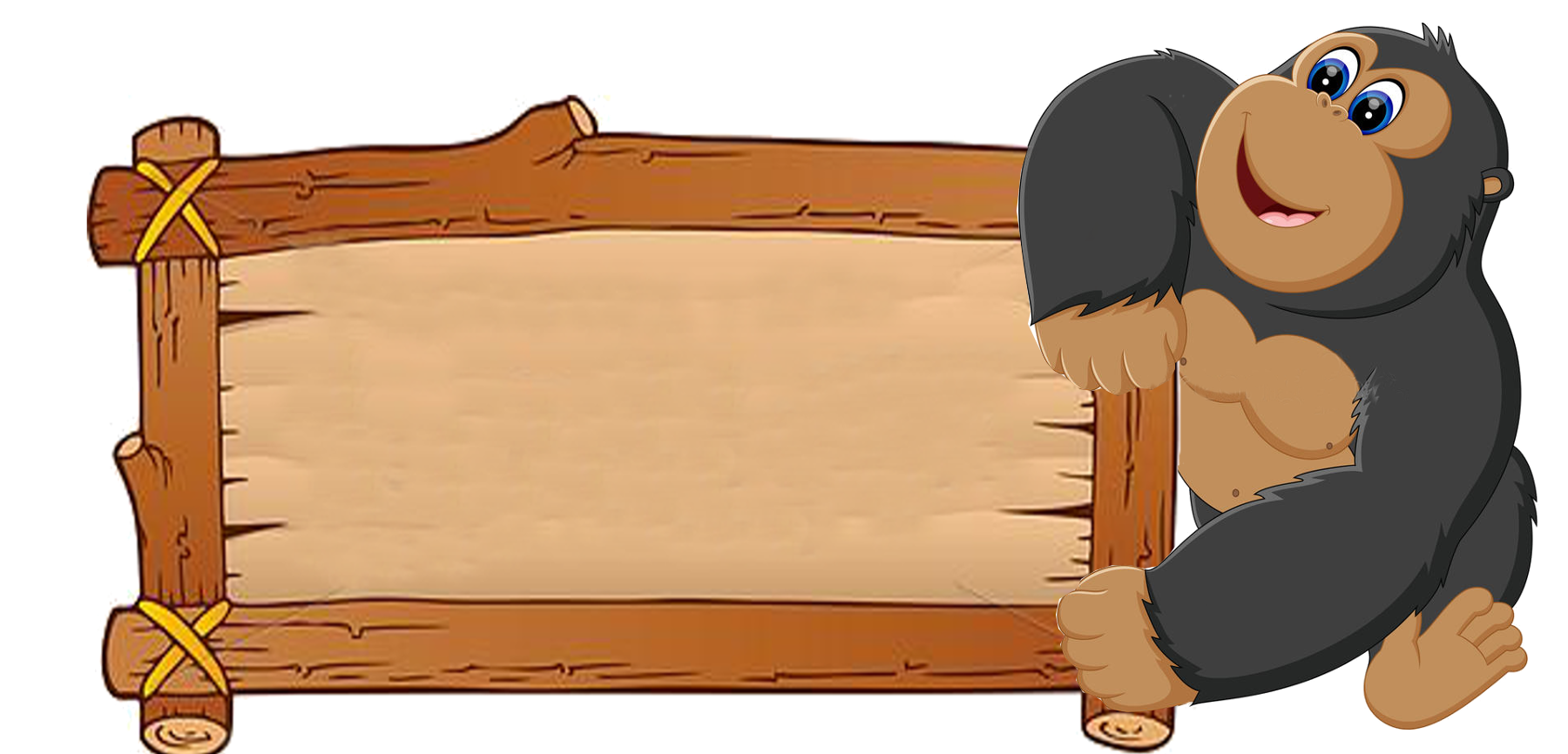 a. thaùp Chaøm
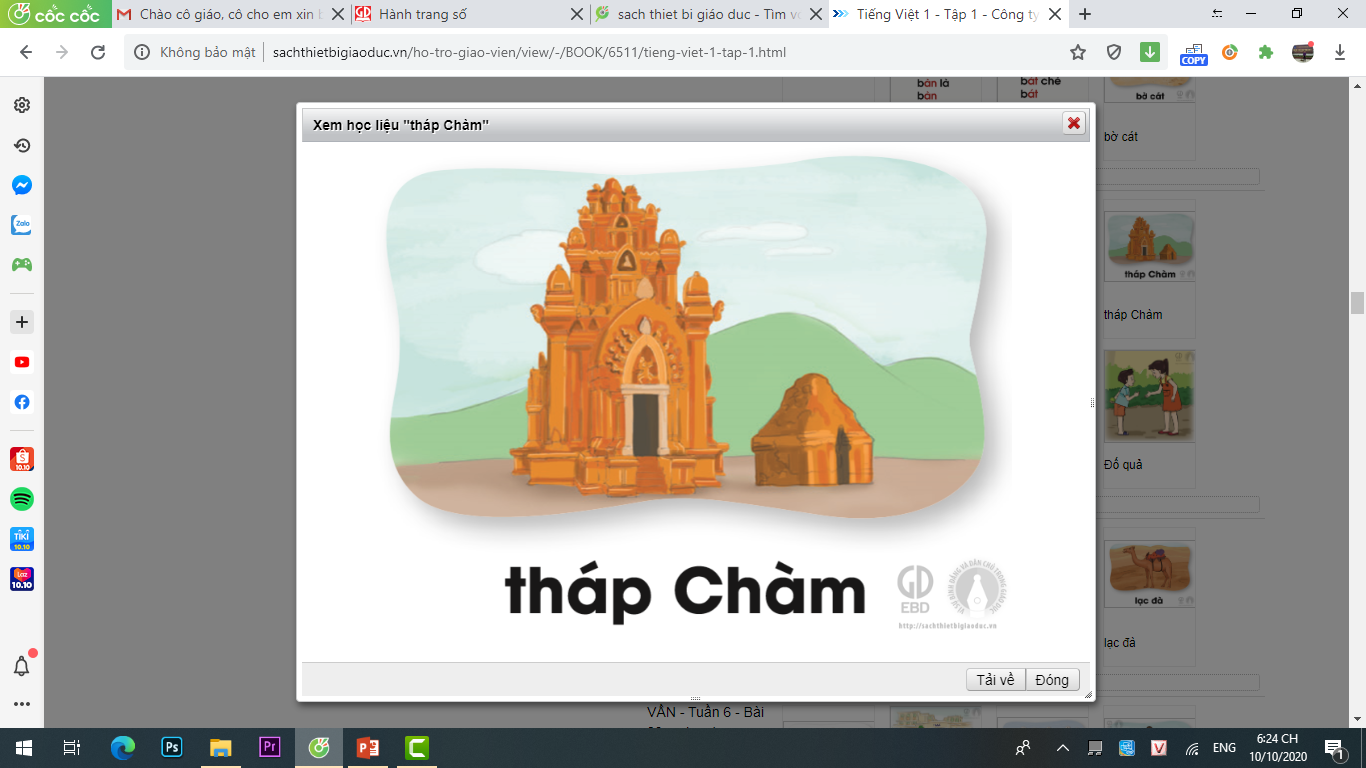 b. nhaø saøn
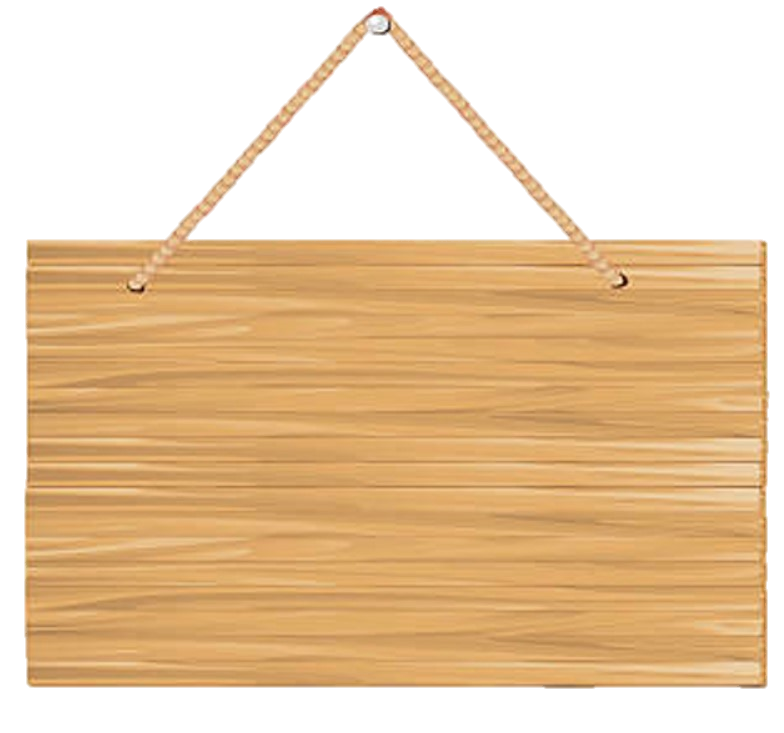 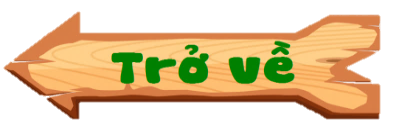 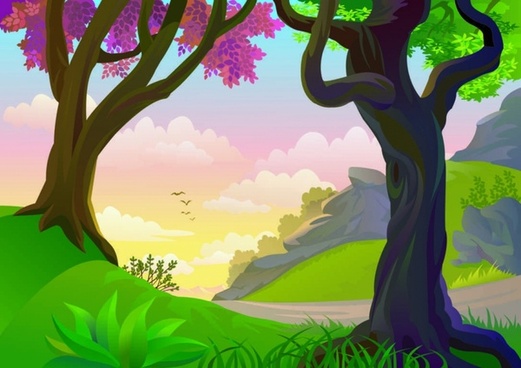 Coâ khen em !
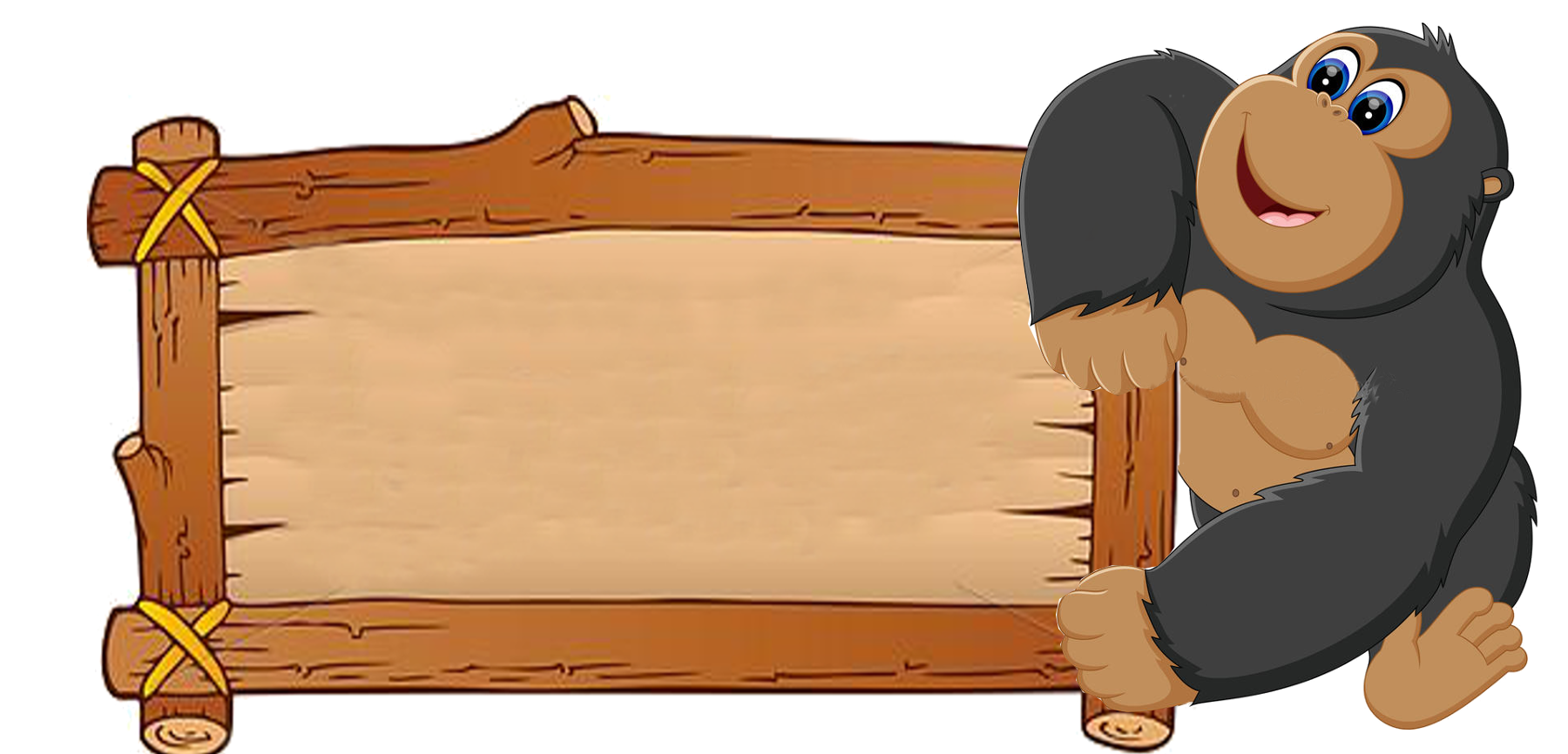 Dì Lam laø y taù.
Baøi 28:
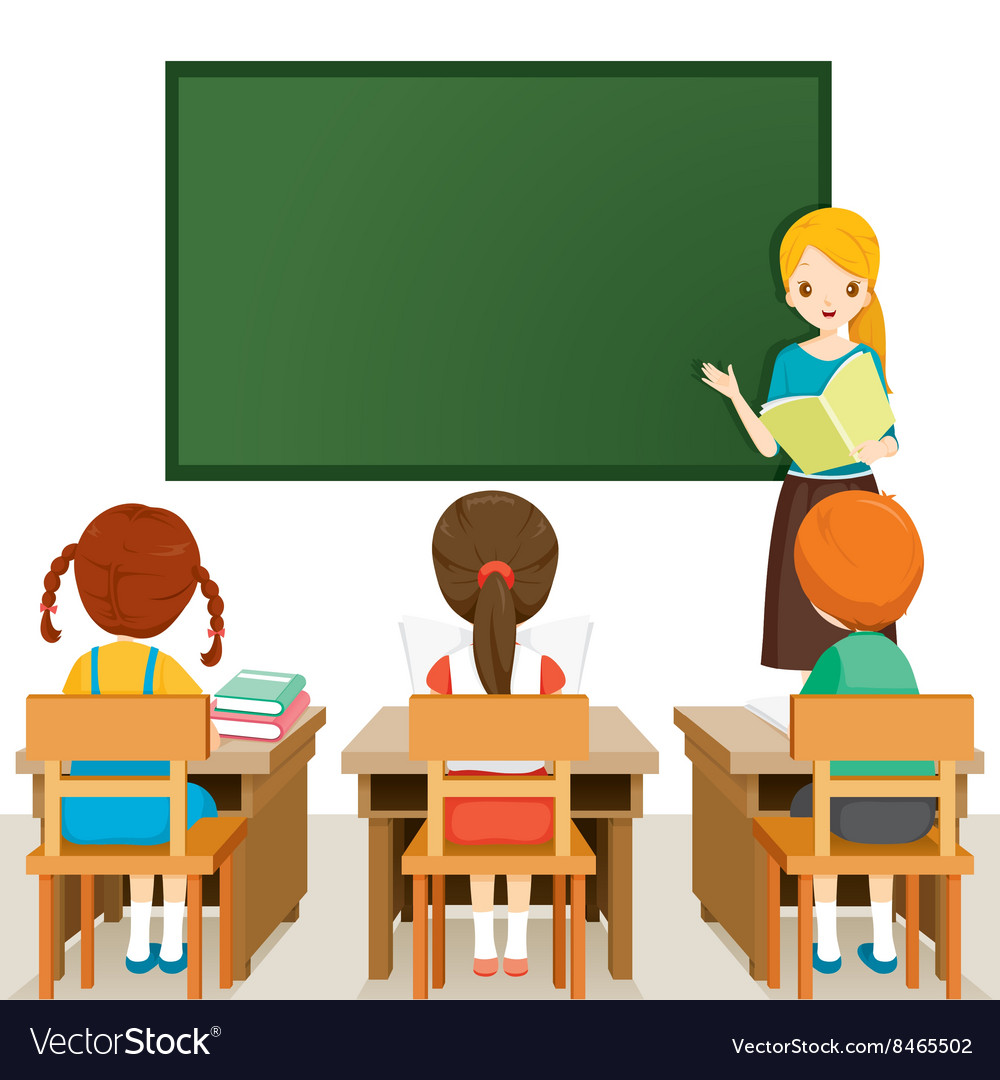 ang ac
(Tieát 1)
Khaùm phaù
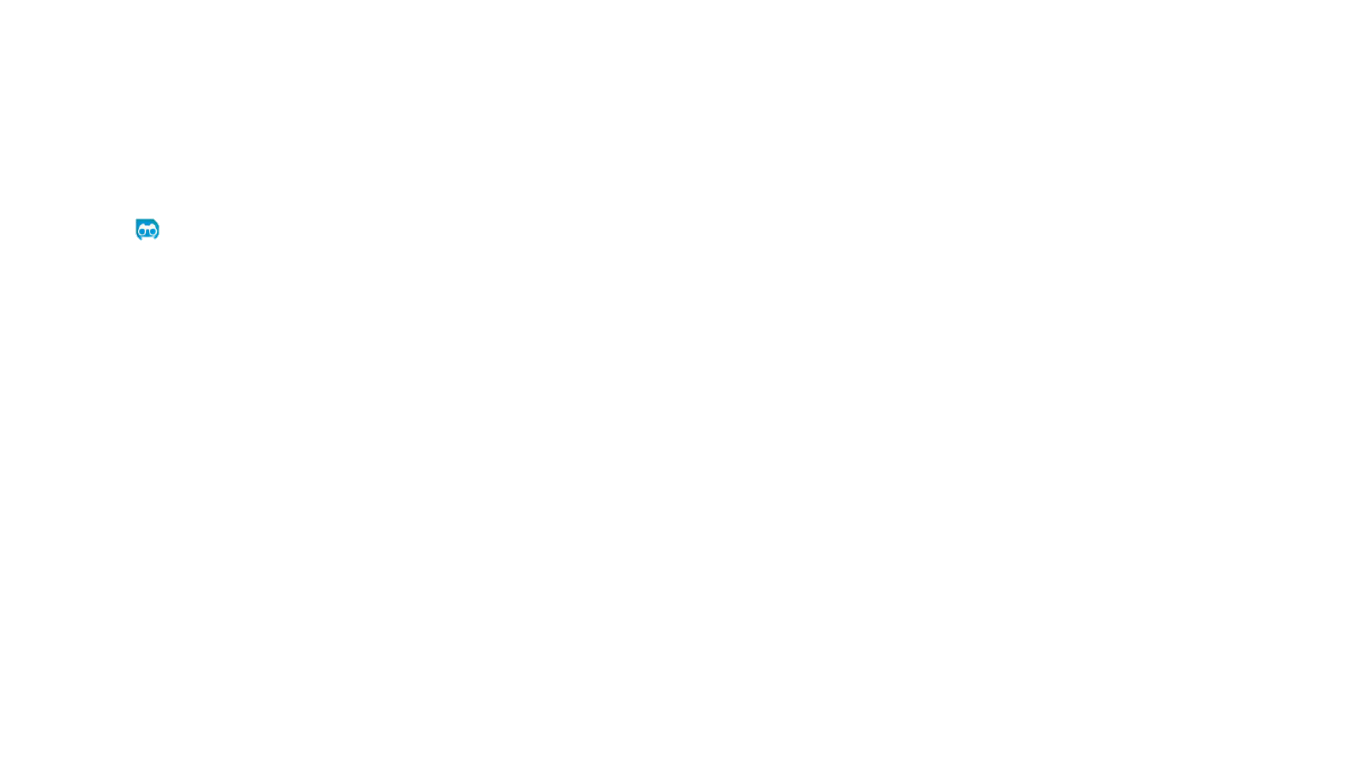 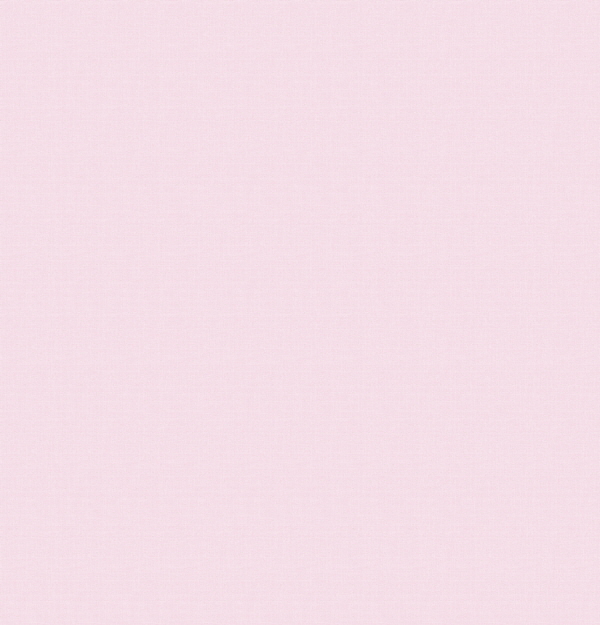 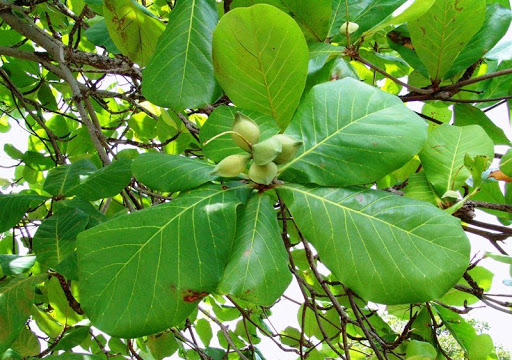 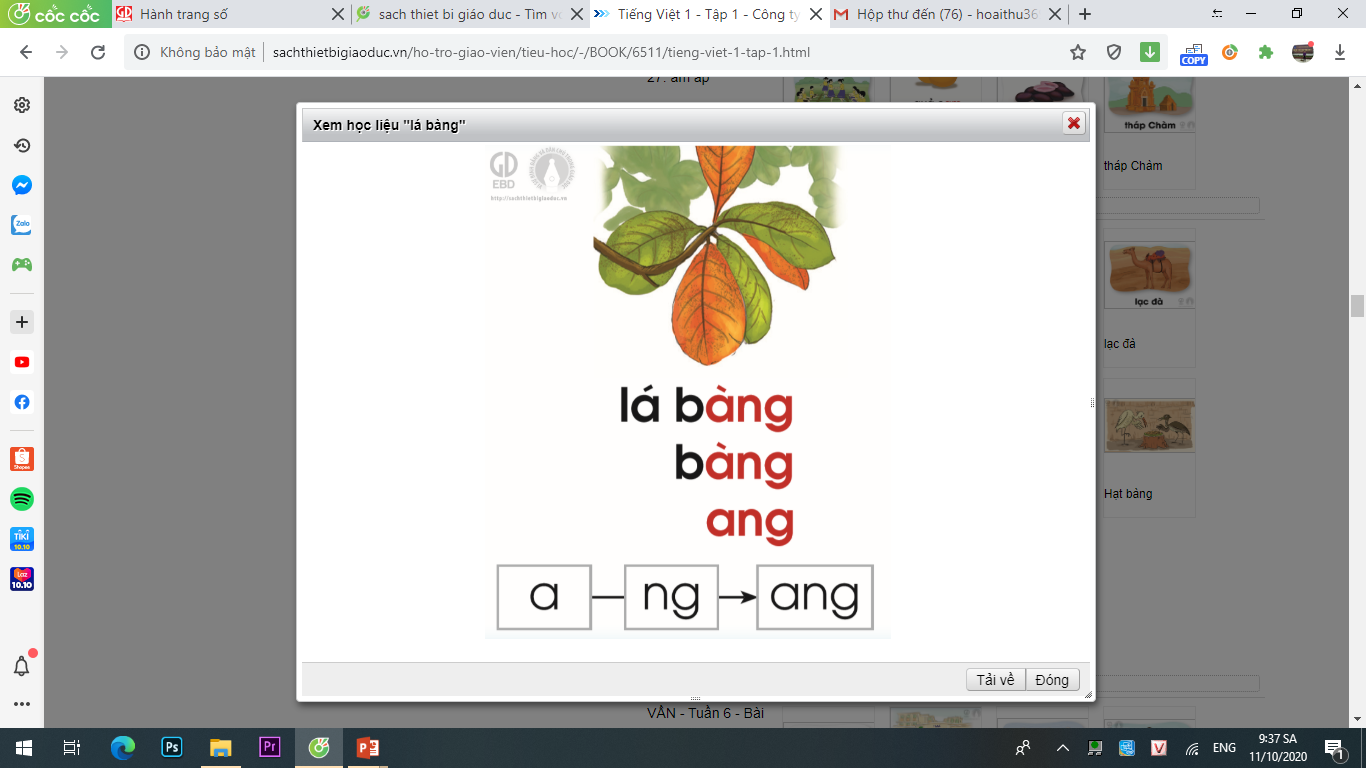 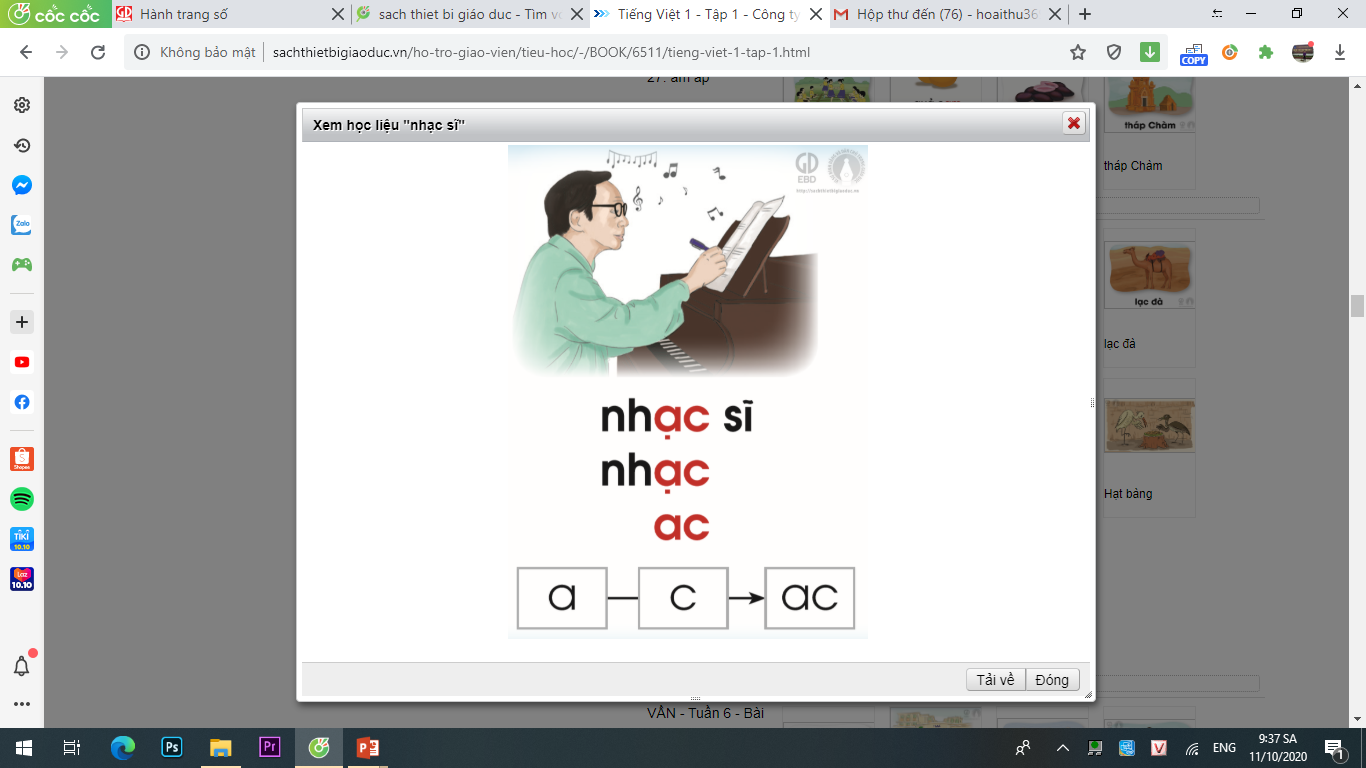 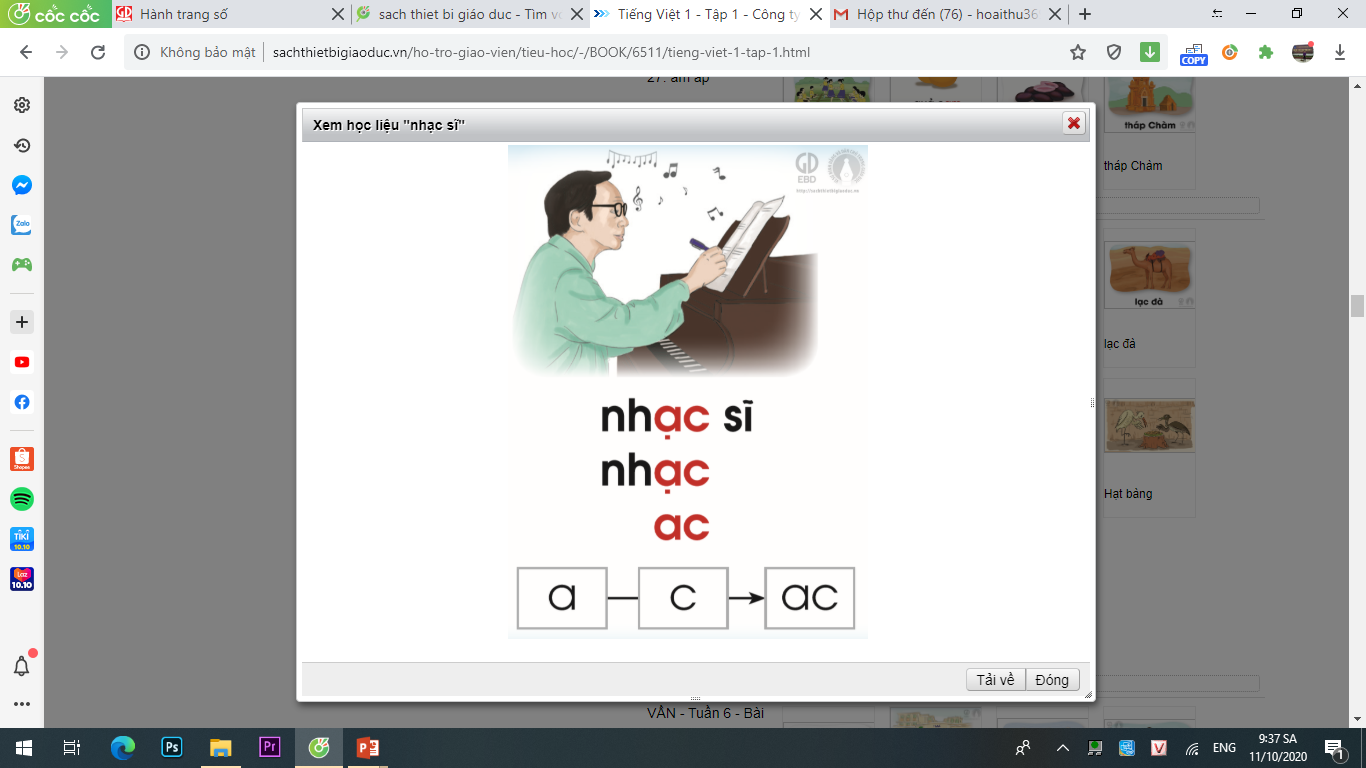 baøng
baøng
laù baøng
nhaïc
nhaïc só
ang
ac
nhaïc
ng
c
ac
ang
a
a
Ñoïc
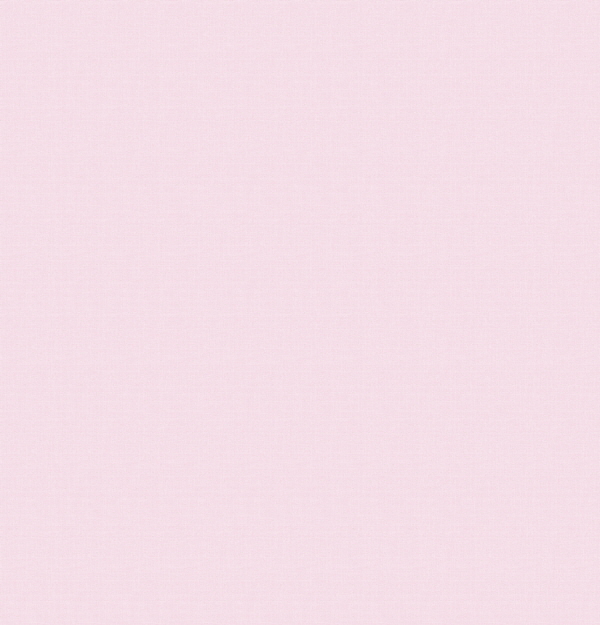 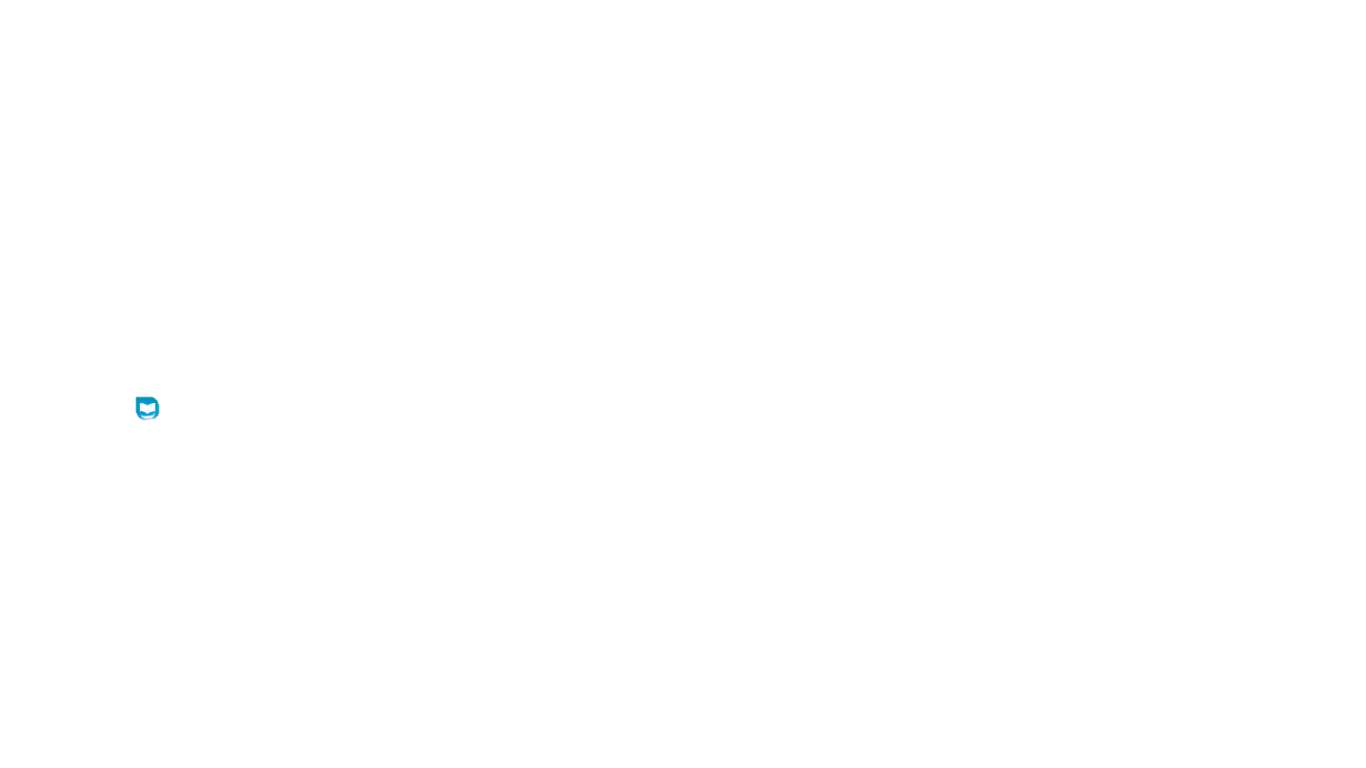 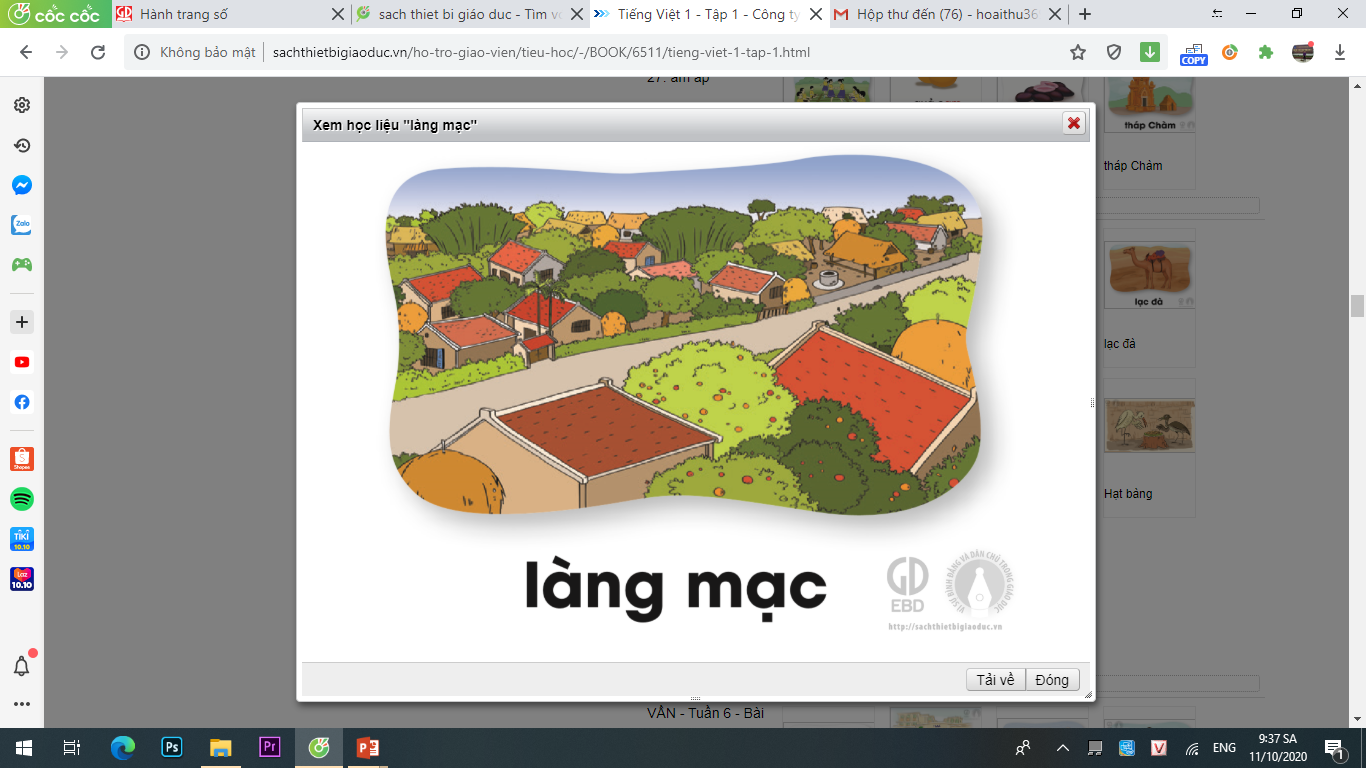 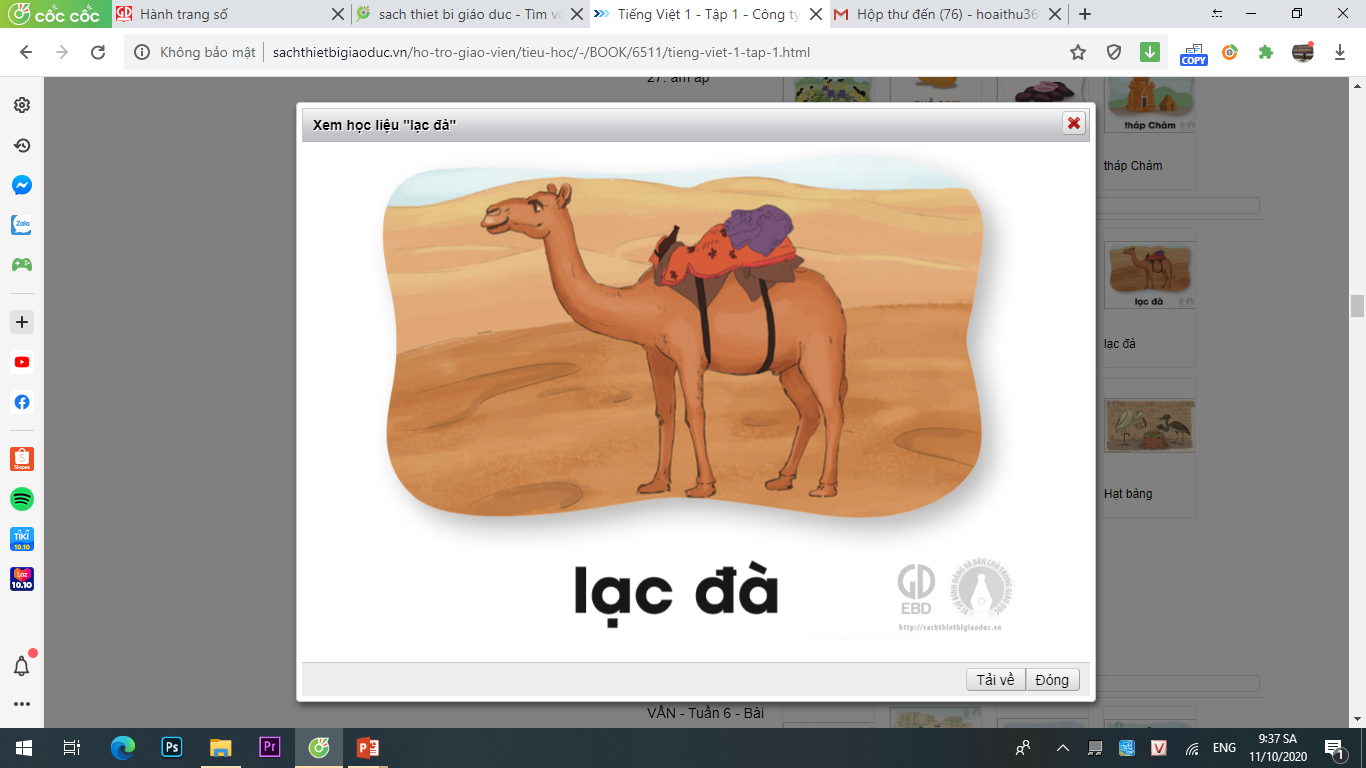 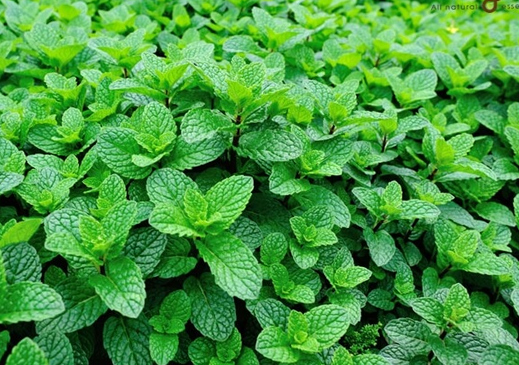 laøng maïc
laøng
laïc ñaø
laïc
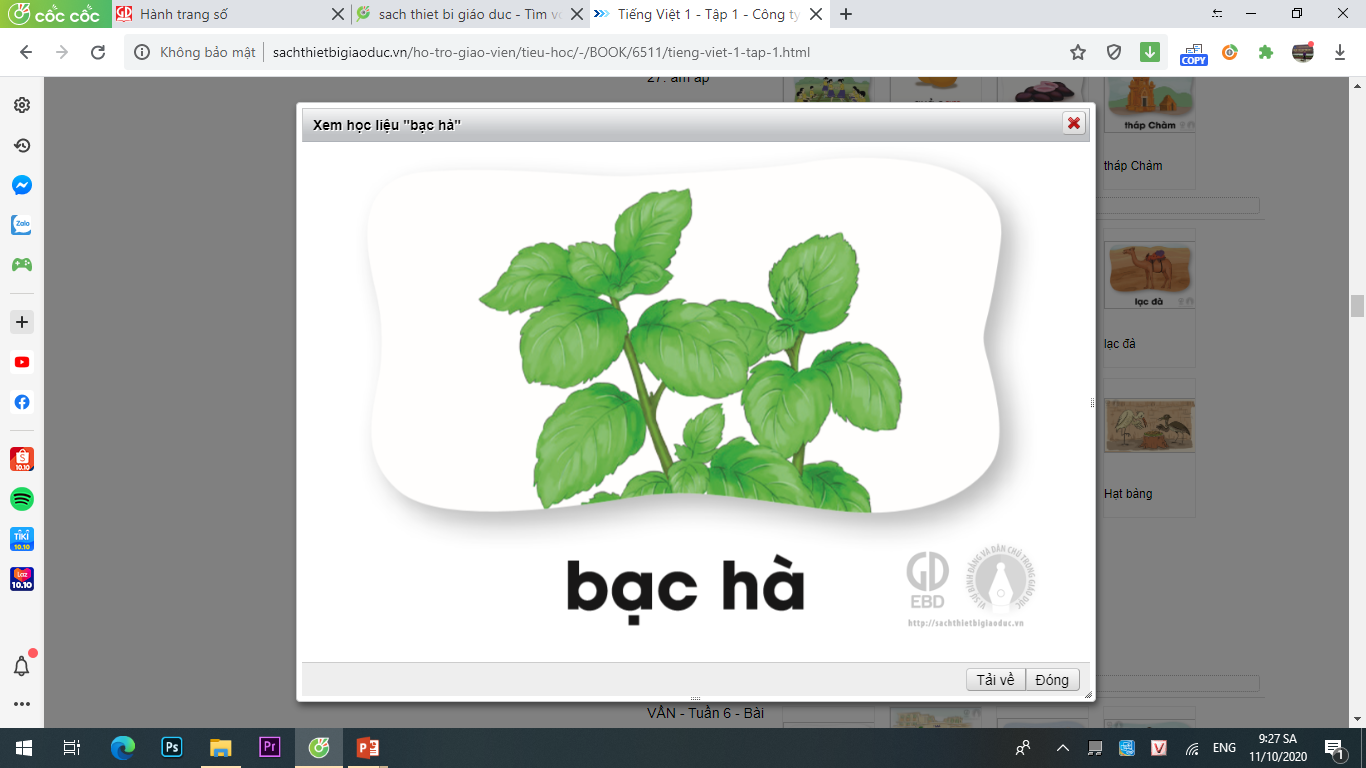 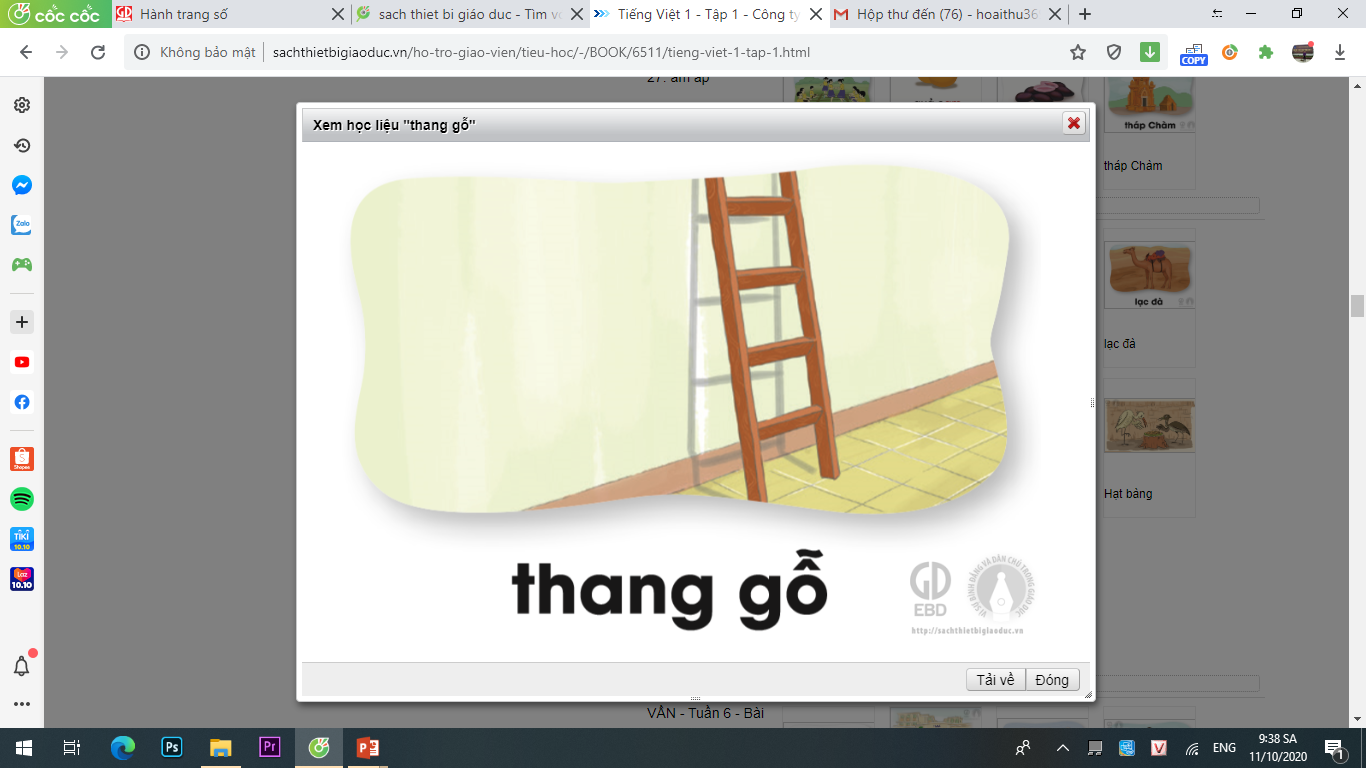 thang goã
thang
baïc haø
baïc
Taïo tieáng
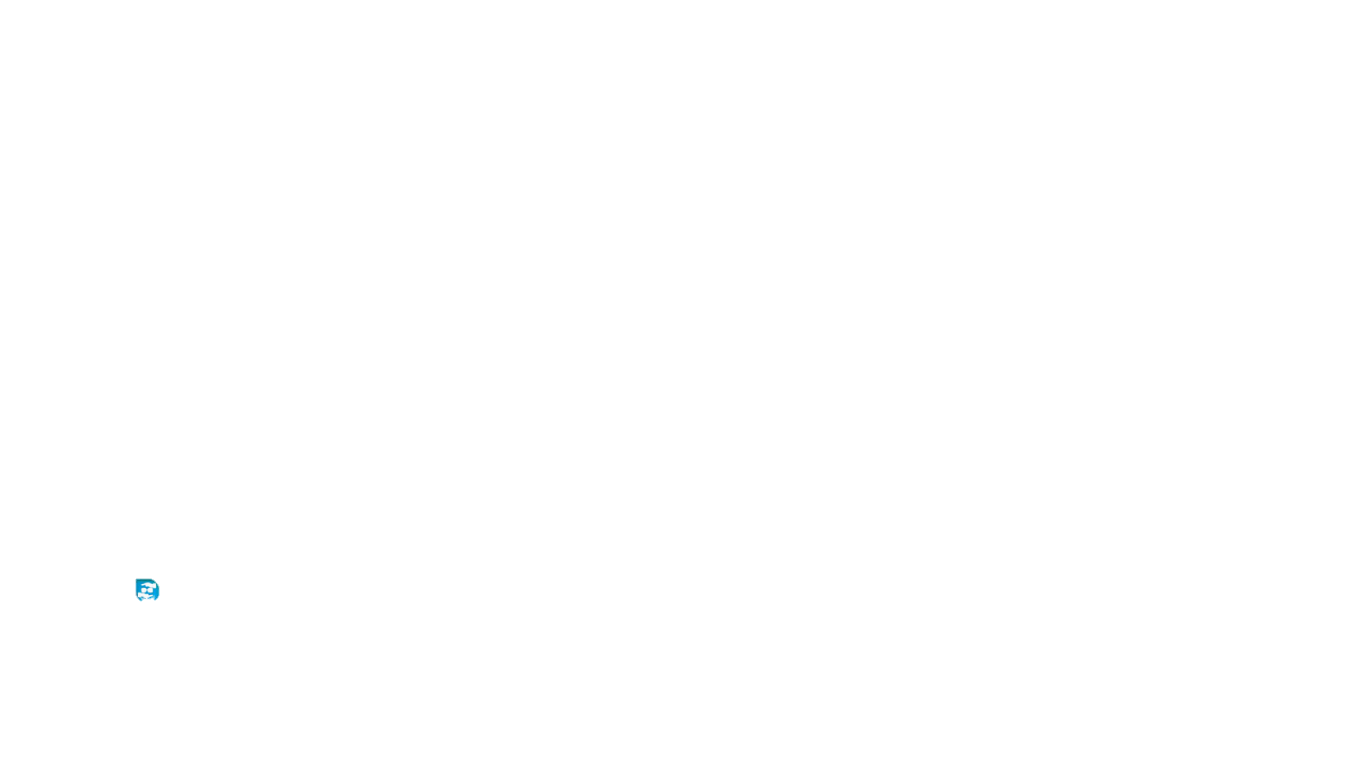 ang
c
ang
caûng
̉
m
ang
mang
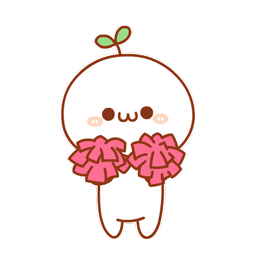 ac
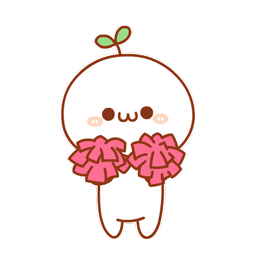 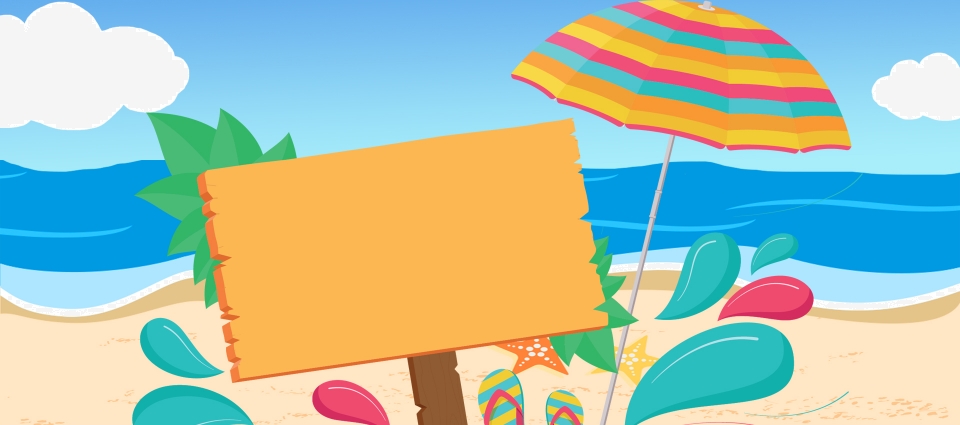 Thư giãn
Baøi 28:
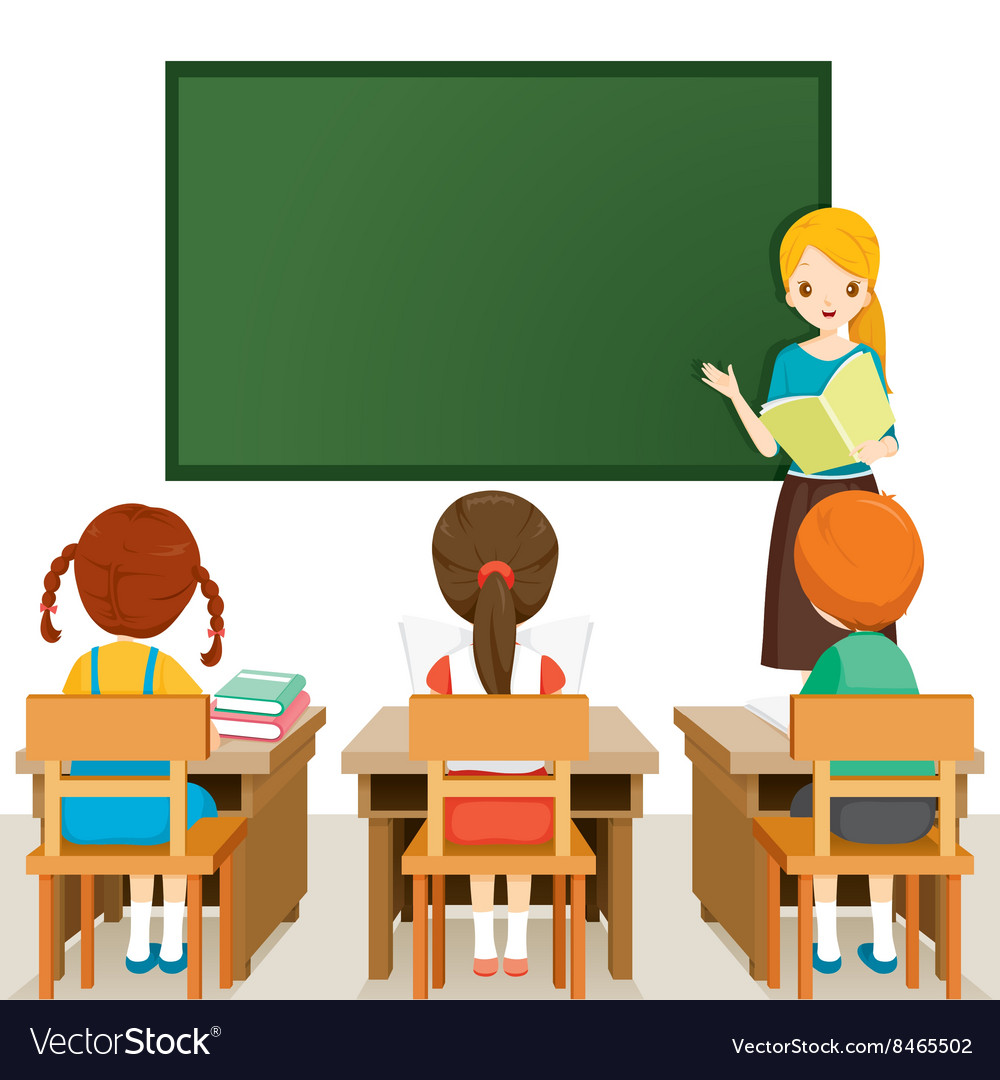 ang ac
(Tieát 2)
Haït baøng
Ñoïc
baøng
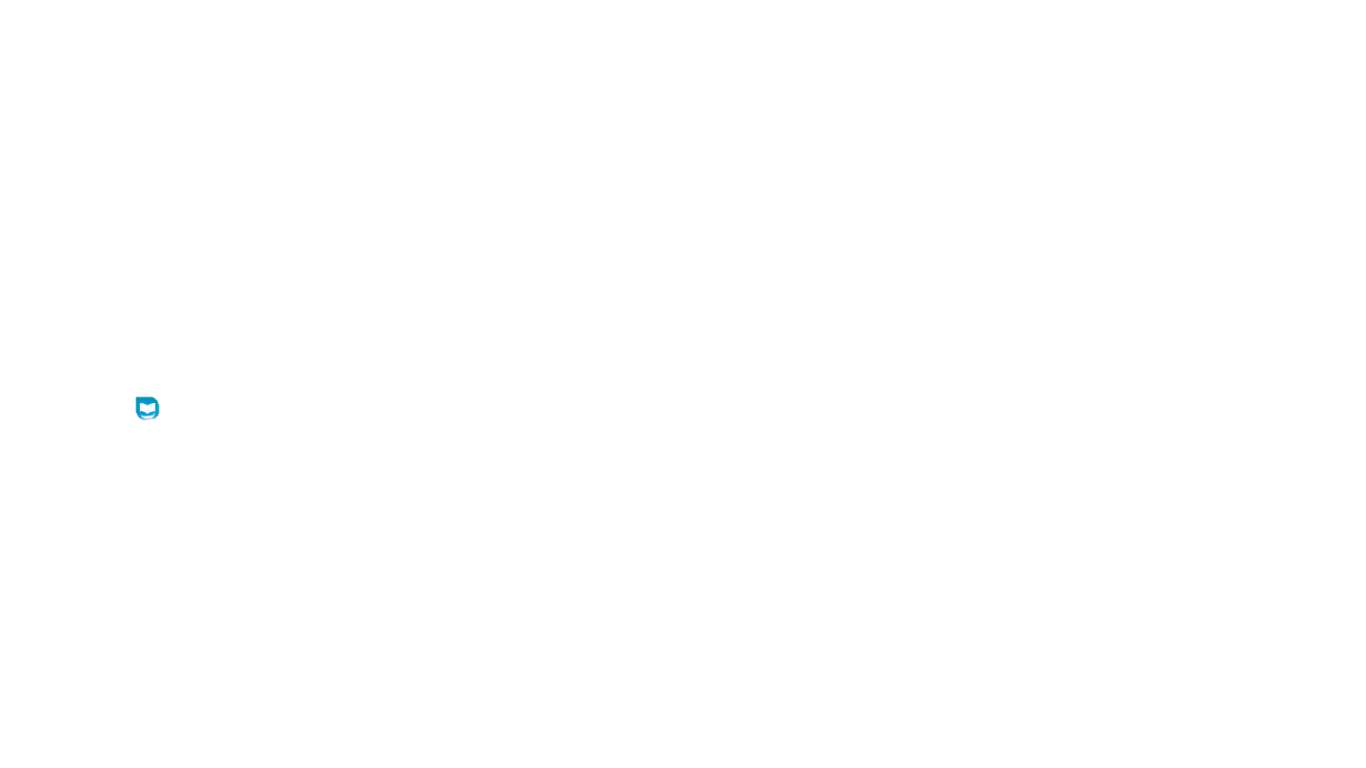 sang
vaïc
Coø sang nhaø chò vaïc.
     Coø toø moø:
- Haït baøng, coø aï.
aøng
- Chò vaïc aø, chò coù haït gì theá?
vaïc
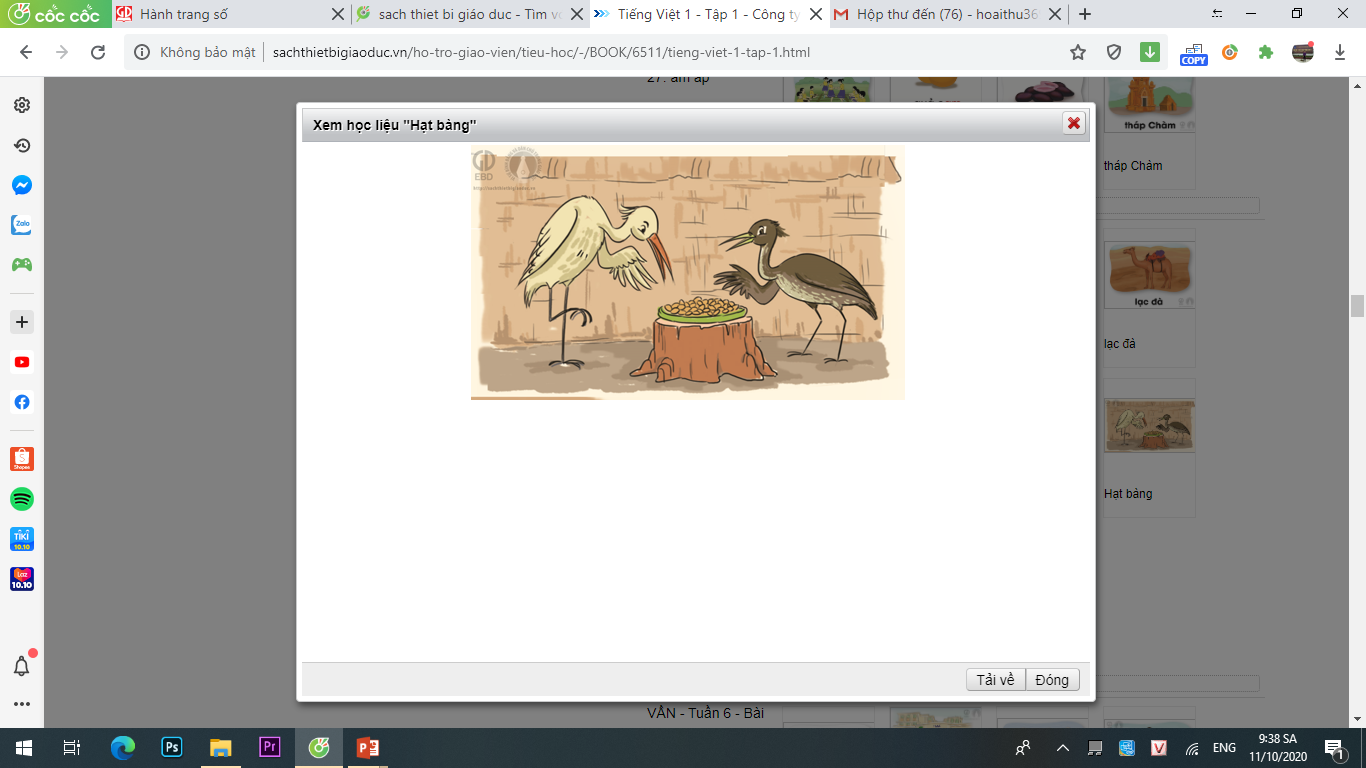 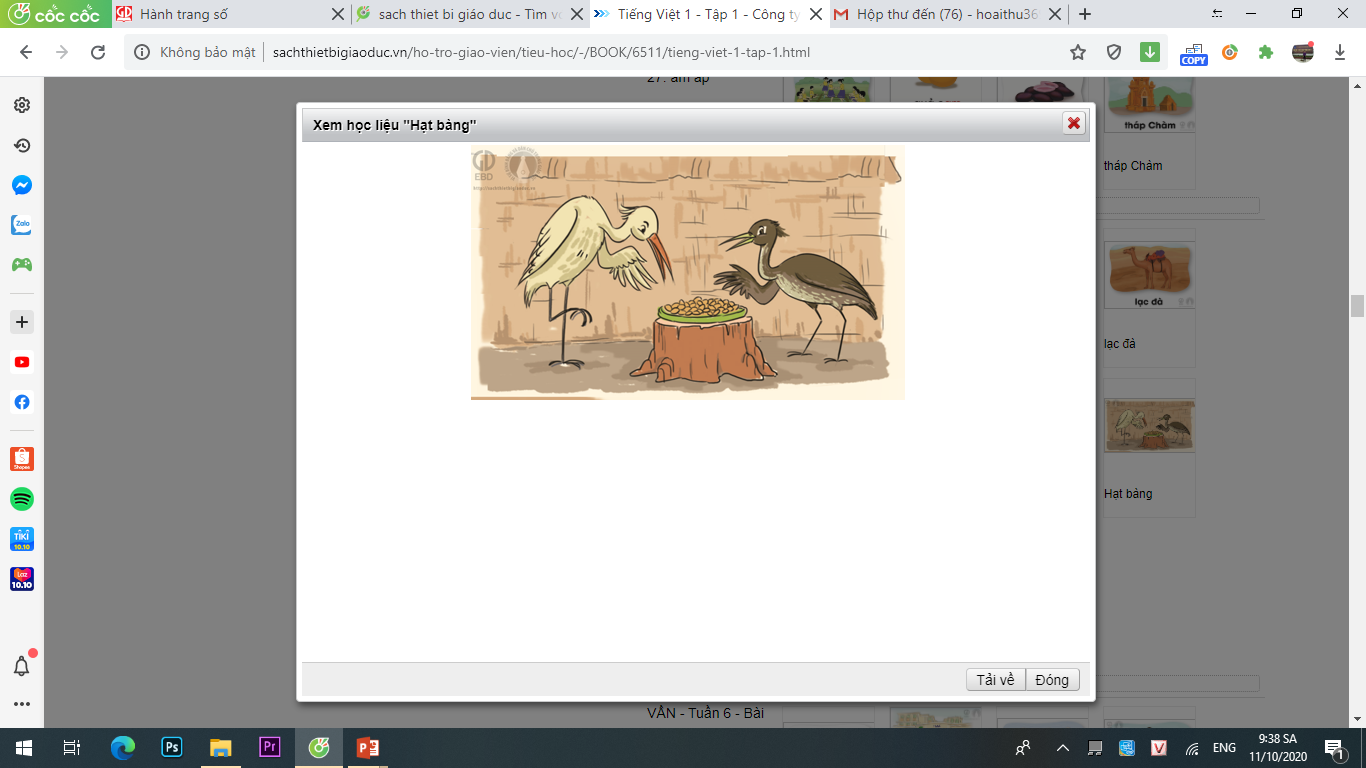 baøng
- OÀ, haït baøng nhö haït laïc rang, chò nhæ?
aïc
rang
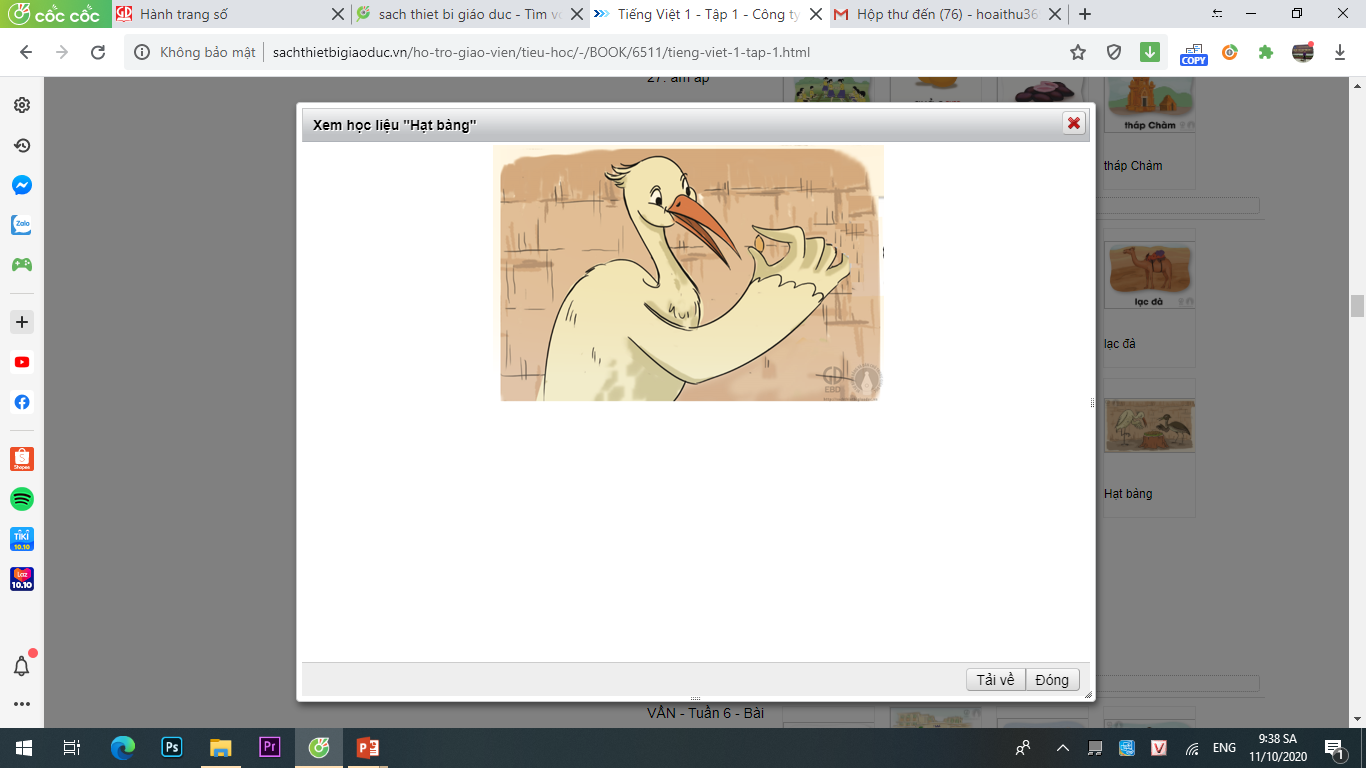 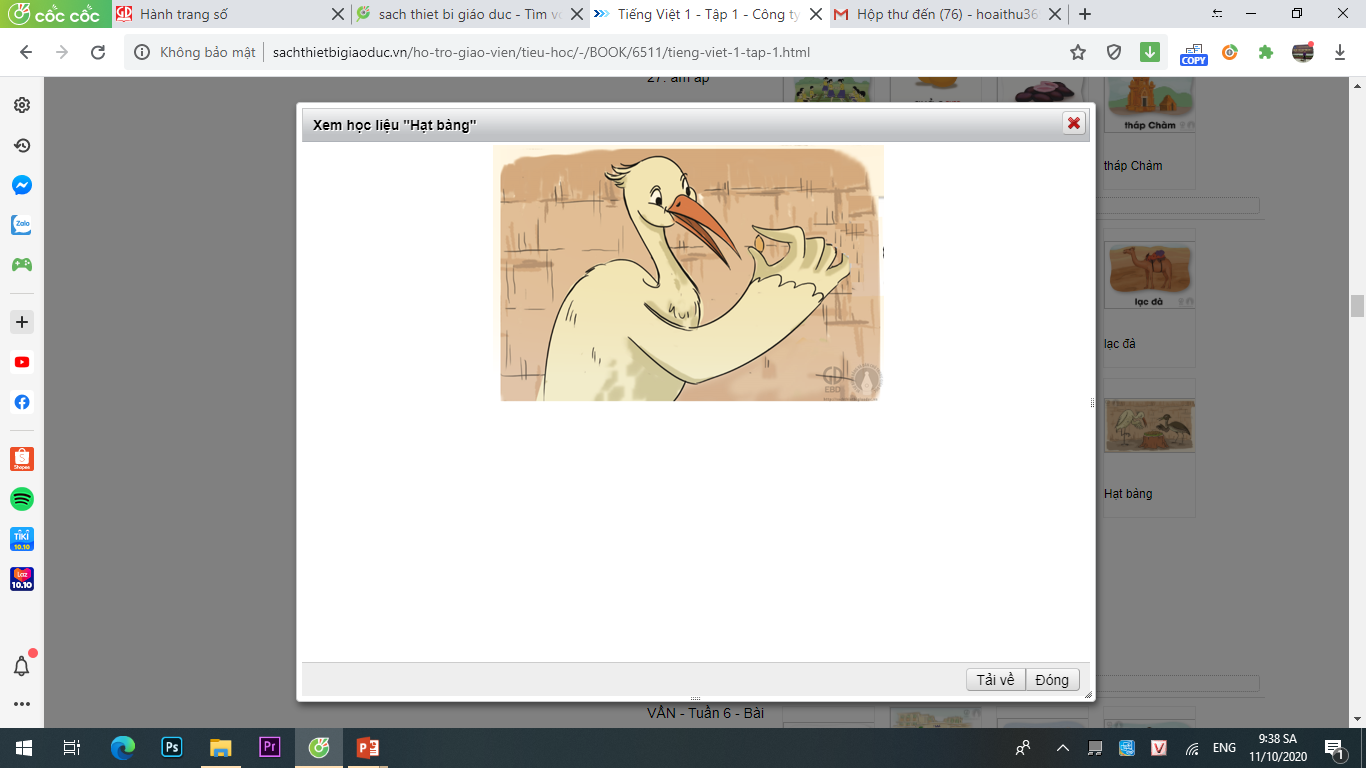 Ñoïc
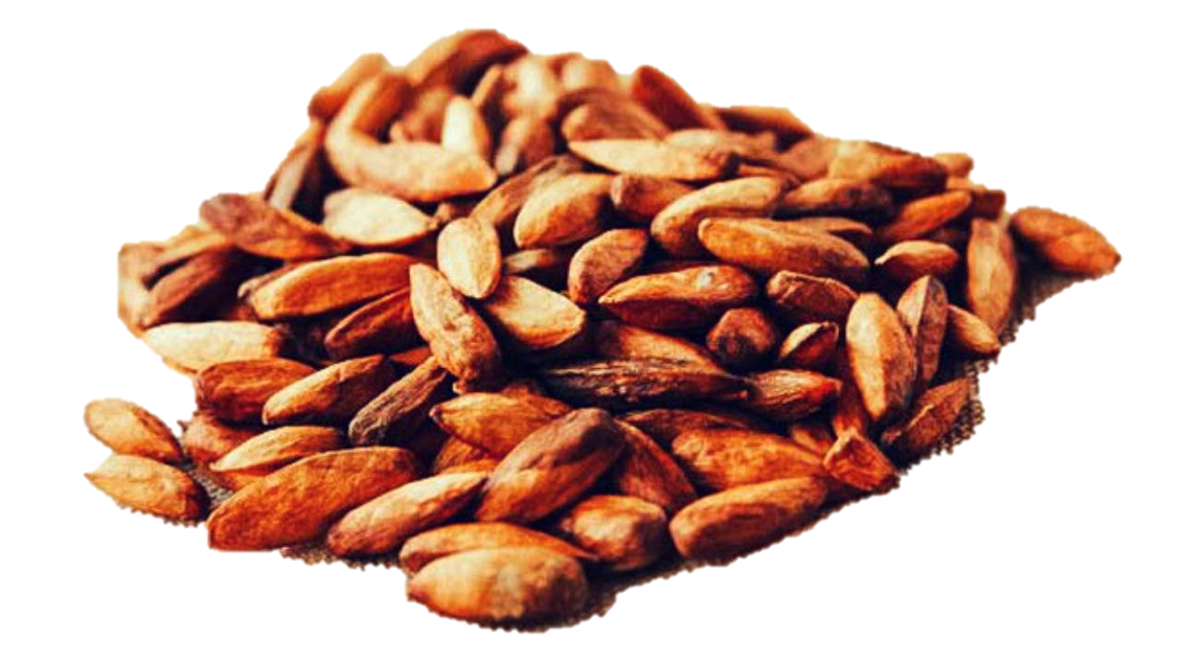 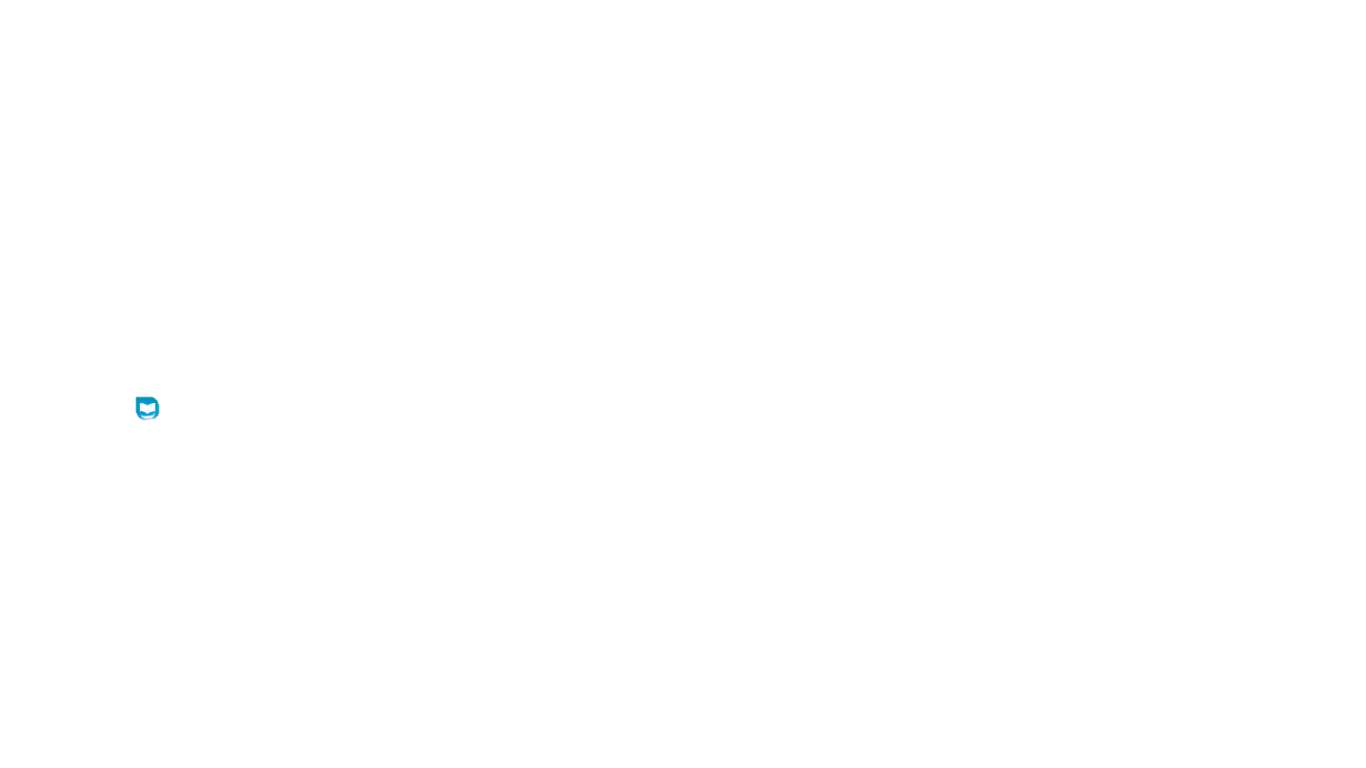 Haït baøng nhö haït gì?
Haït baøng nhö haït laïc rang.
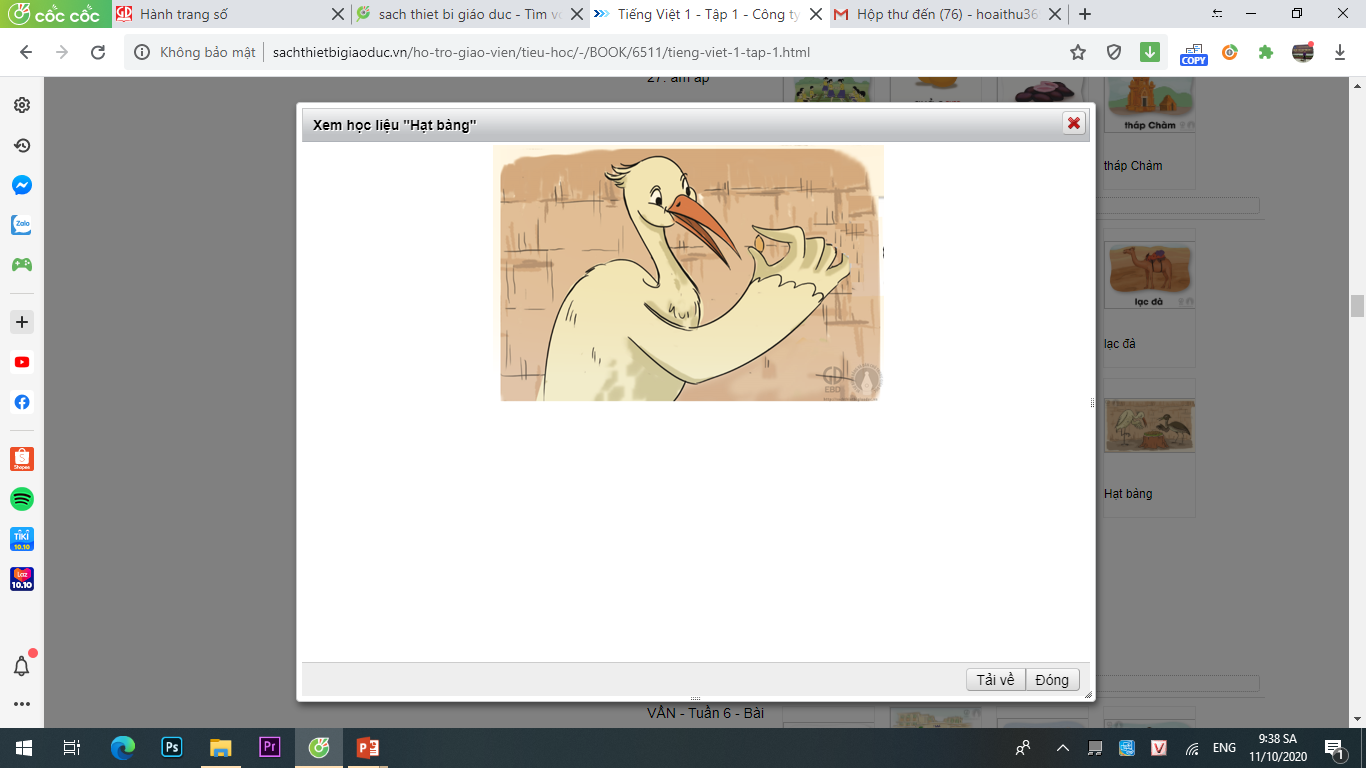 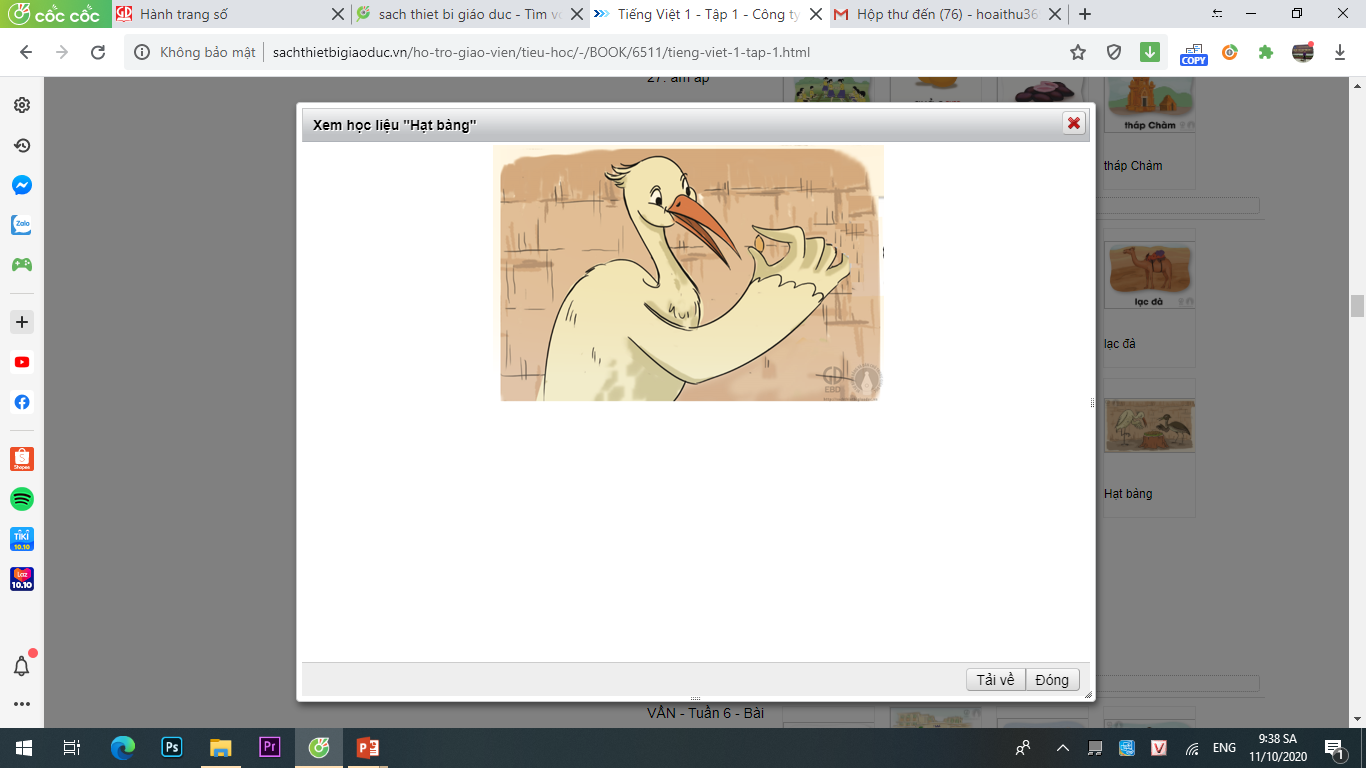 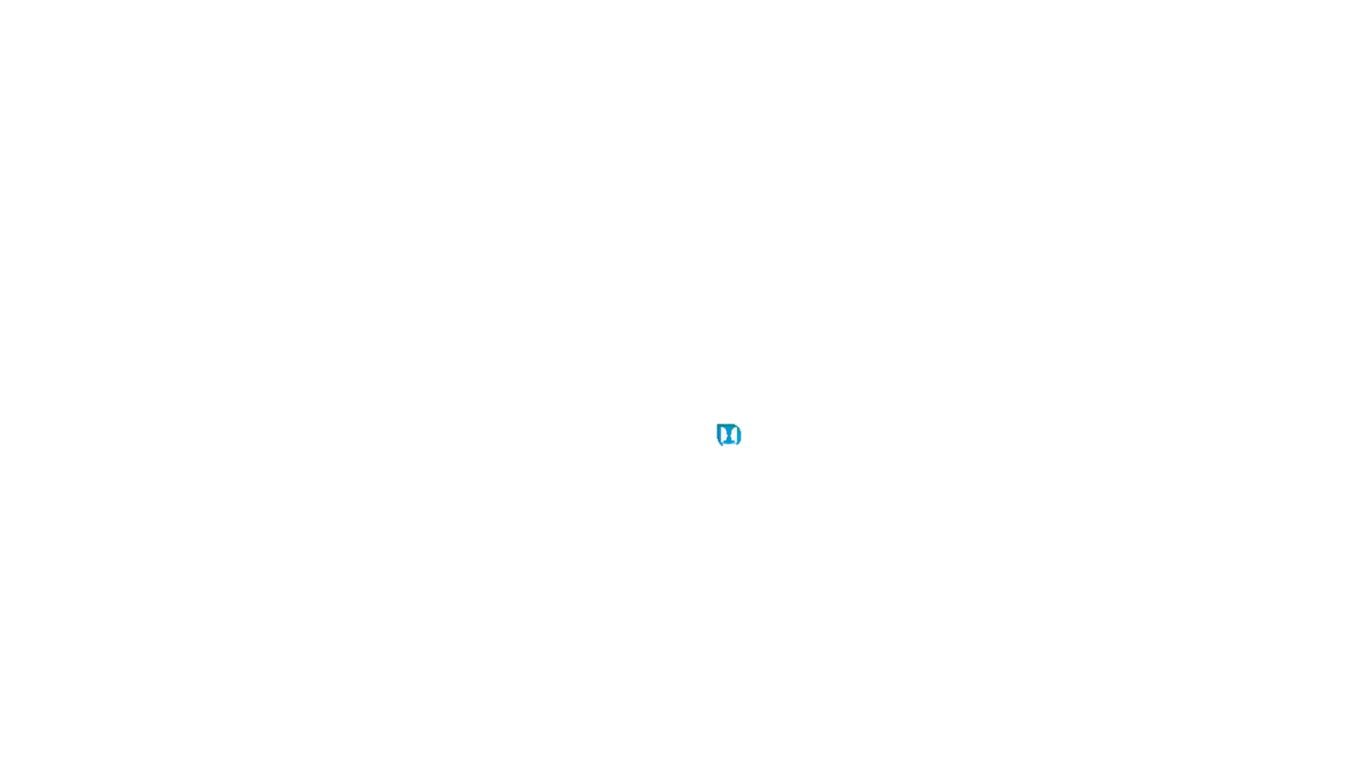 Noùi vaø nghe
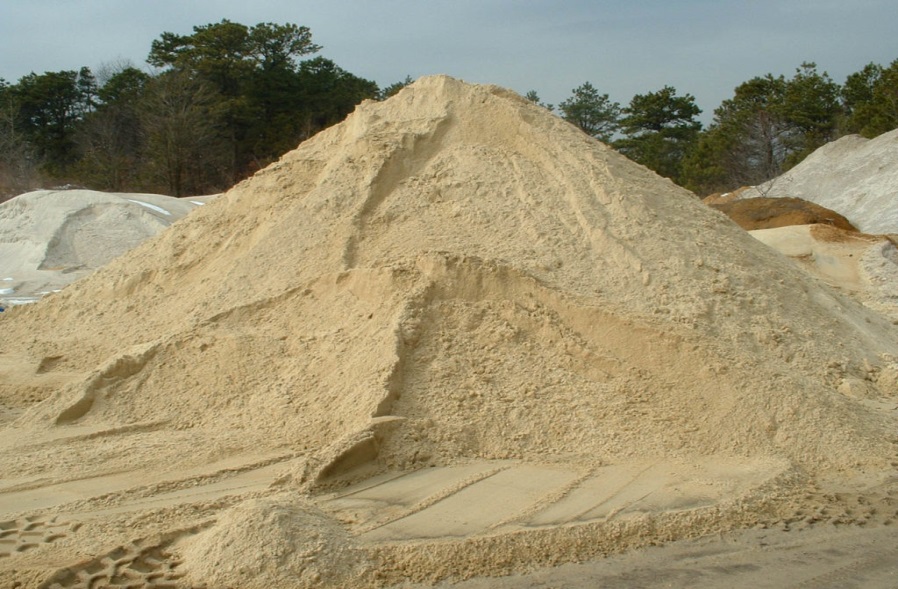 Haït gì beù tí, baùc thôï laøm nhaø?
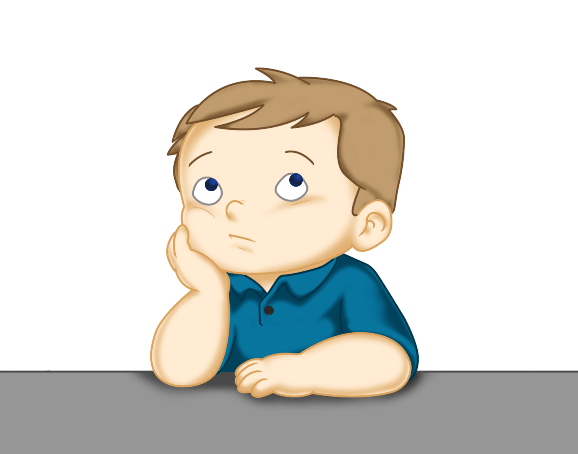 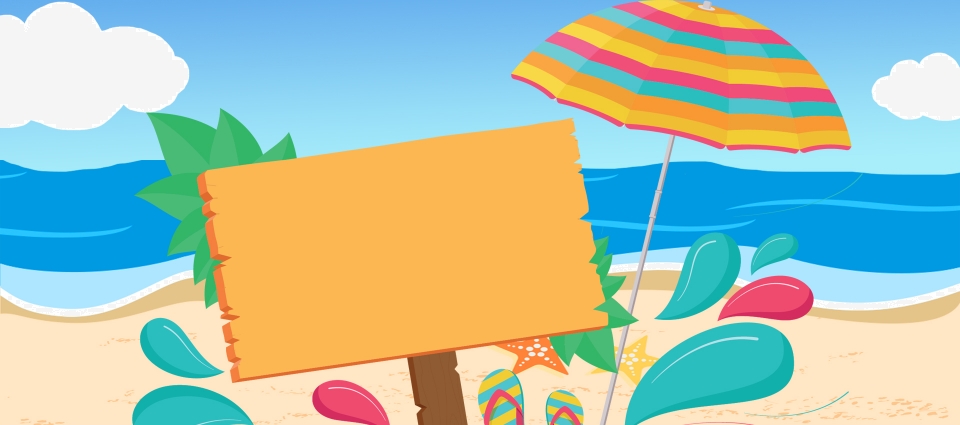 Thư giãn
Viết
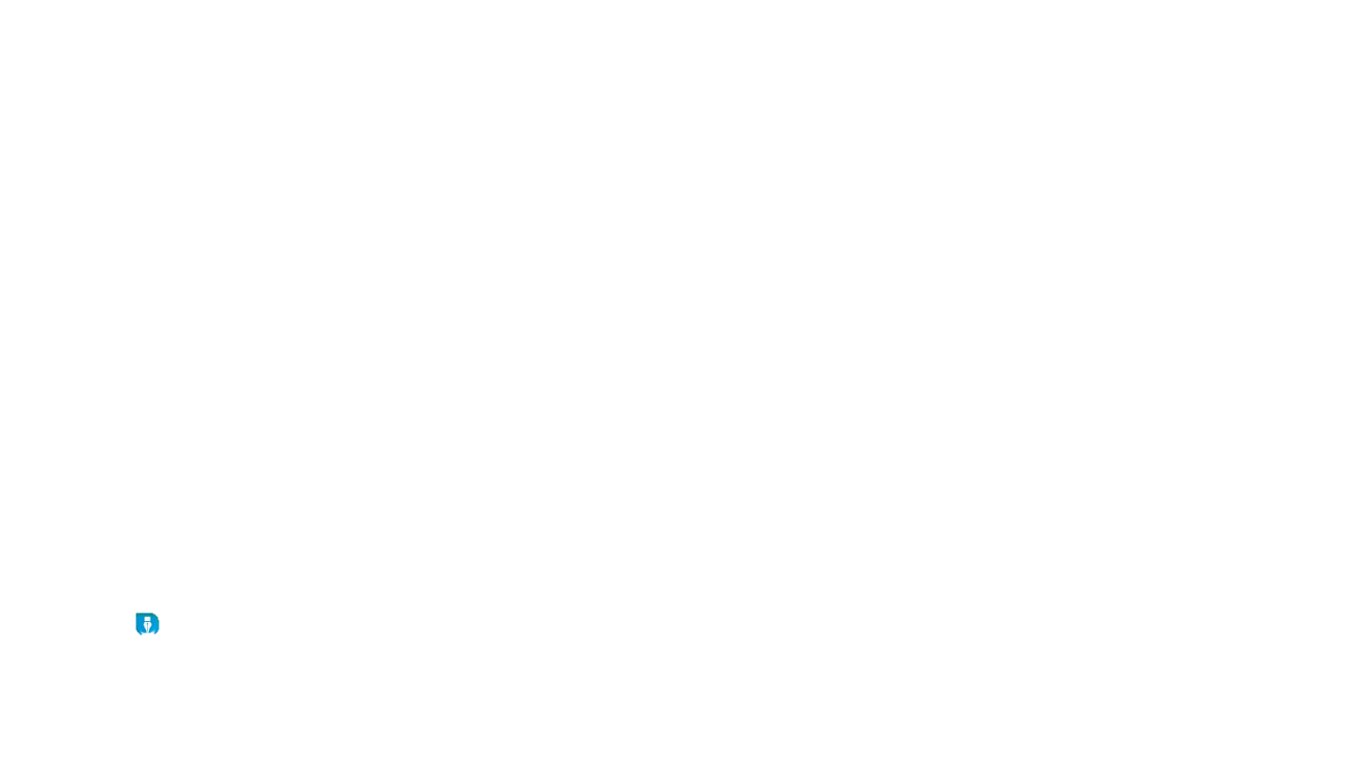 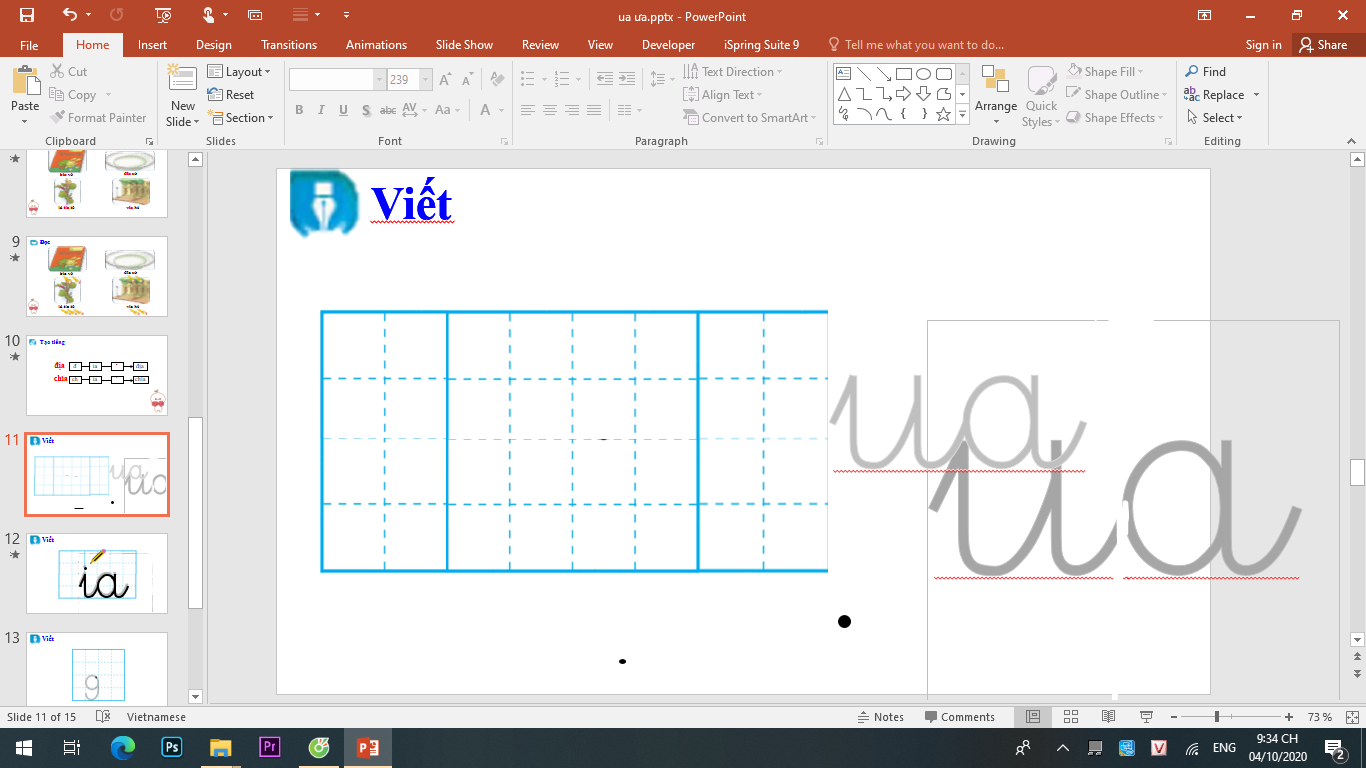 anƑ
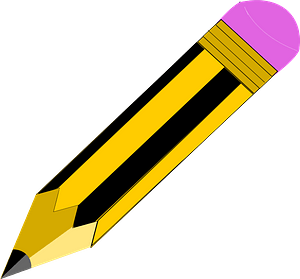 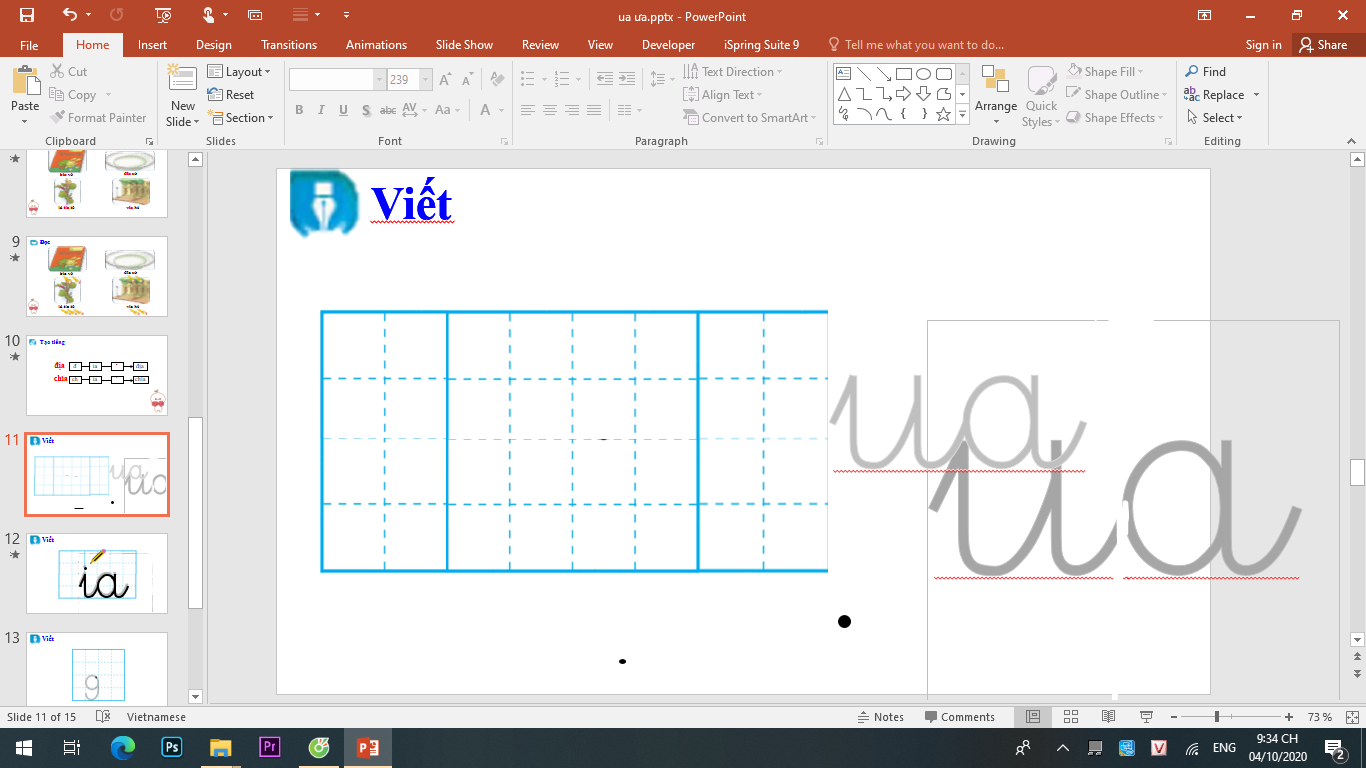 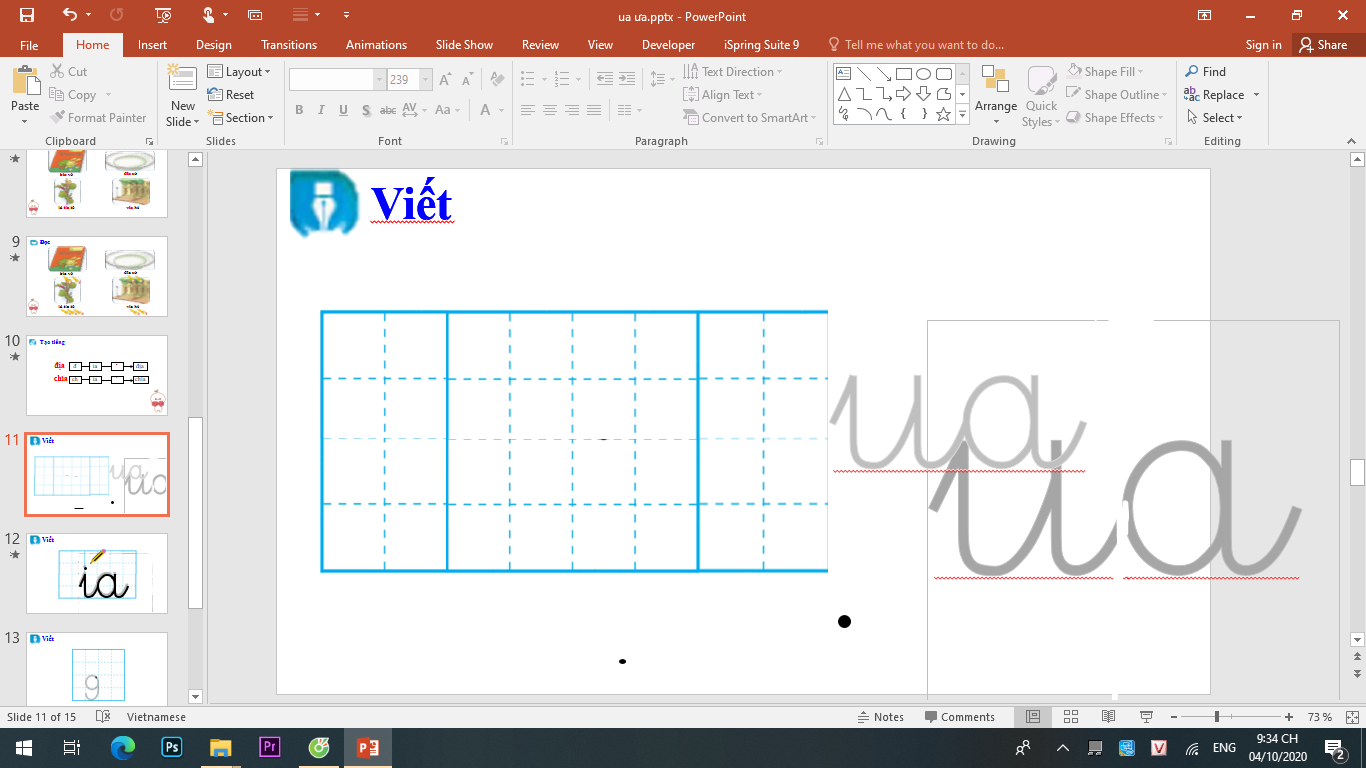 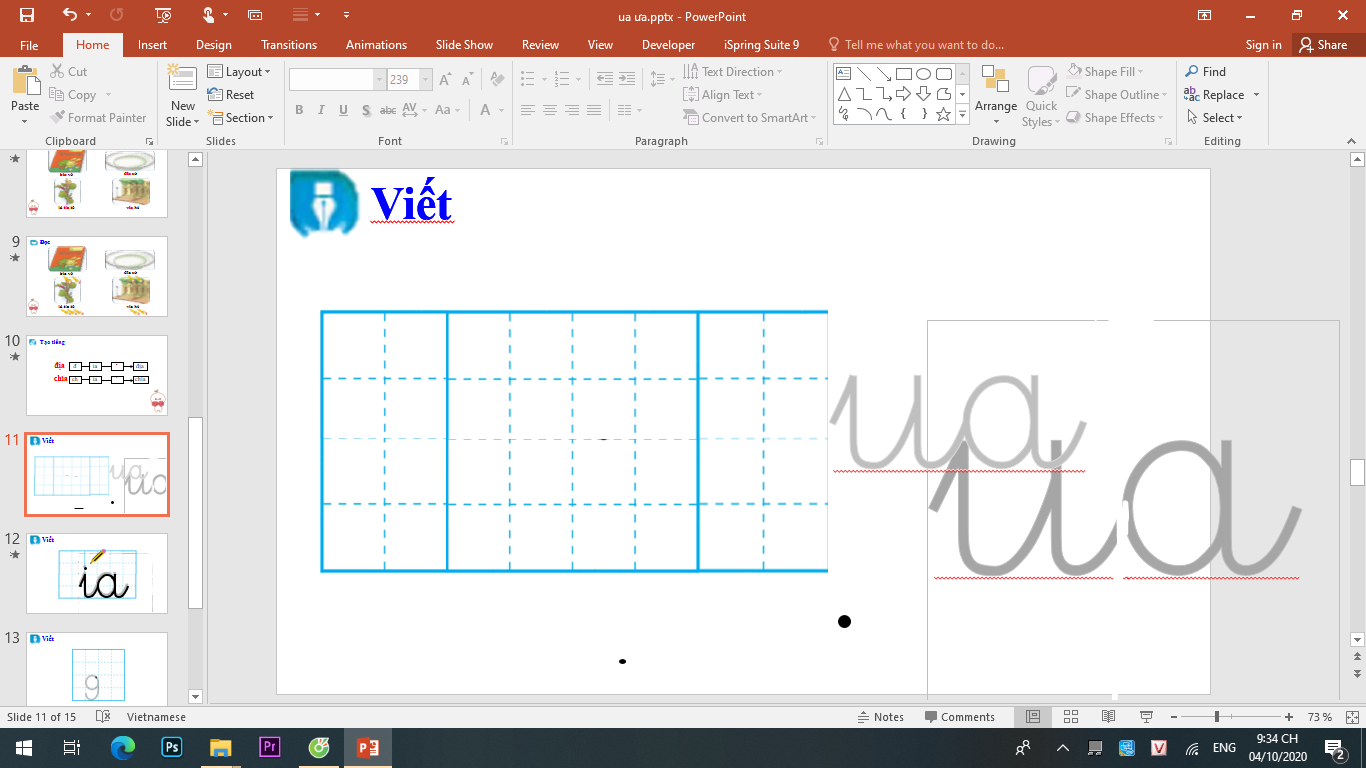 Viết
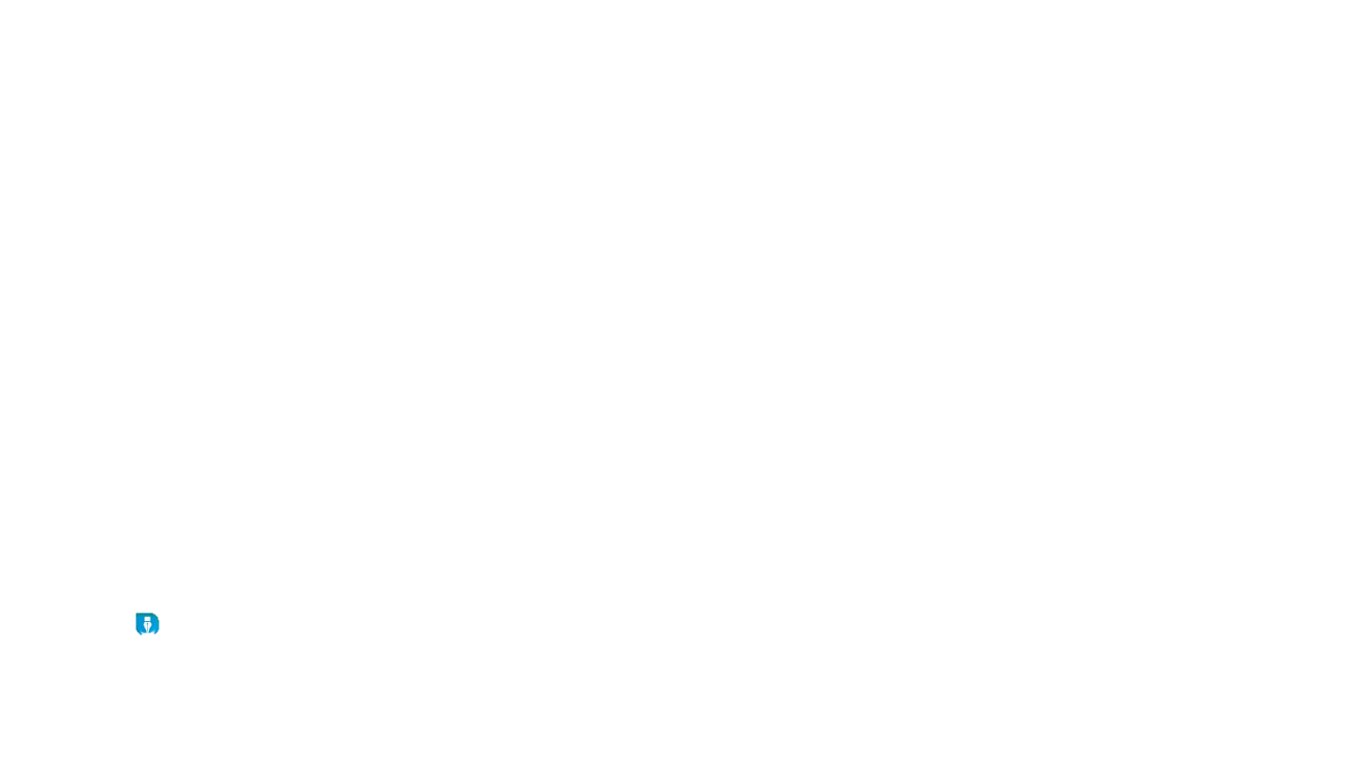 a‼
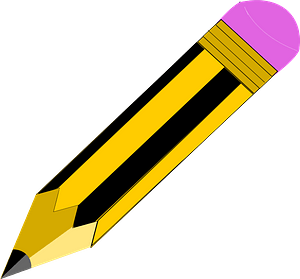 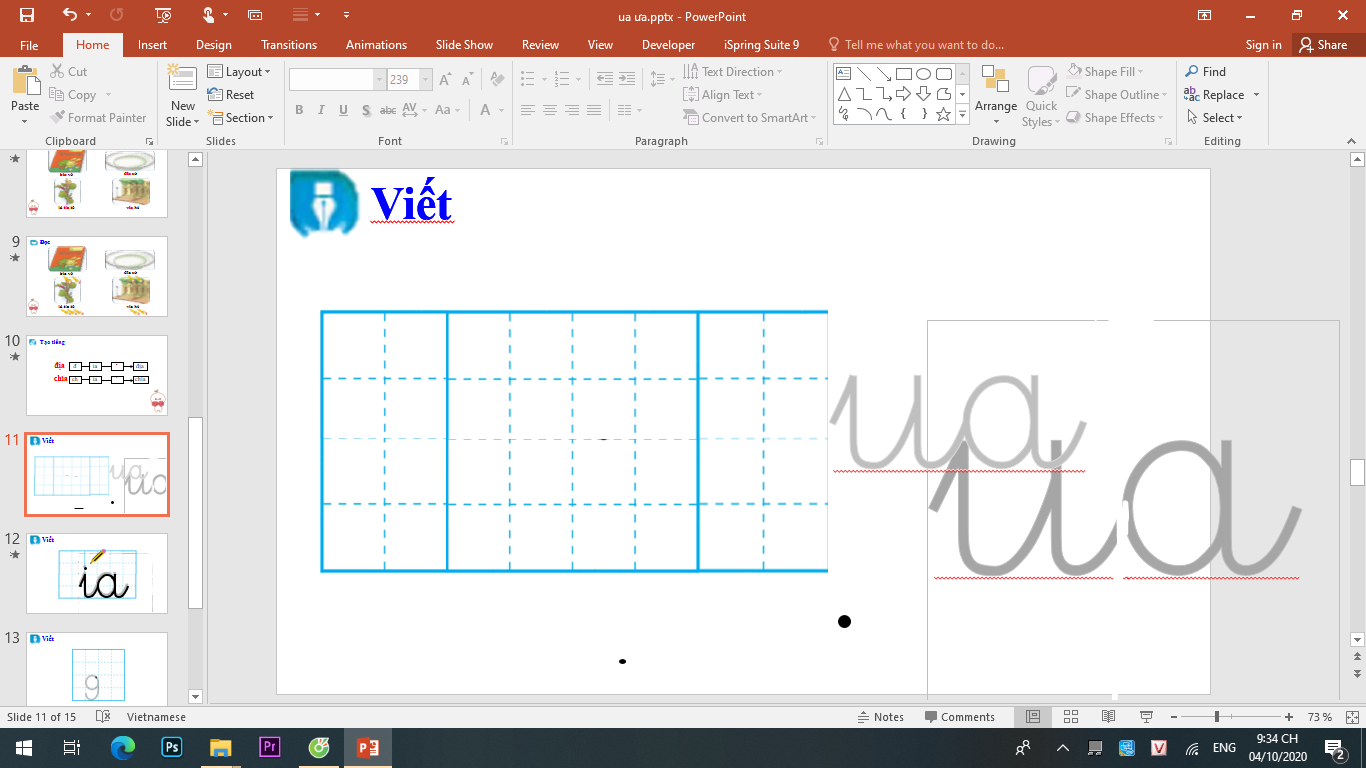 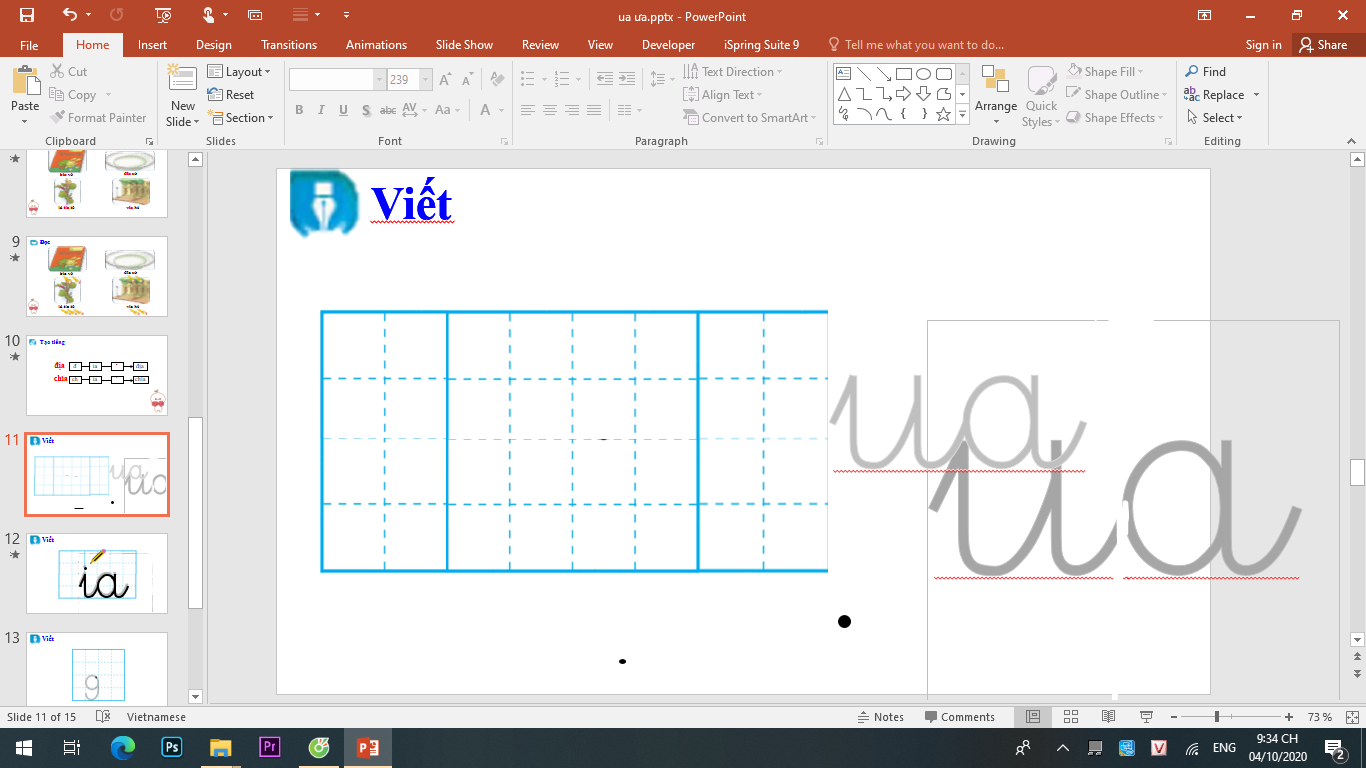 Viết
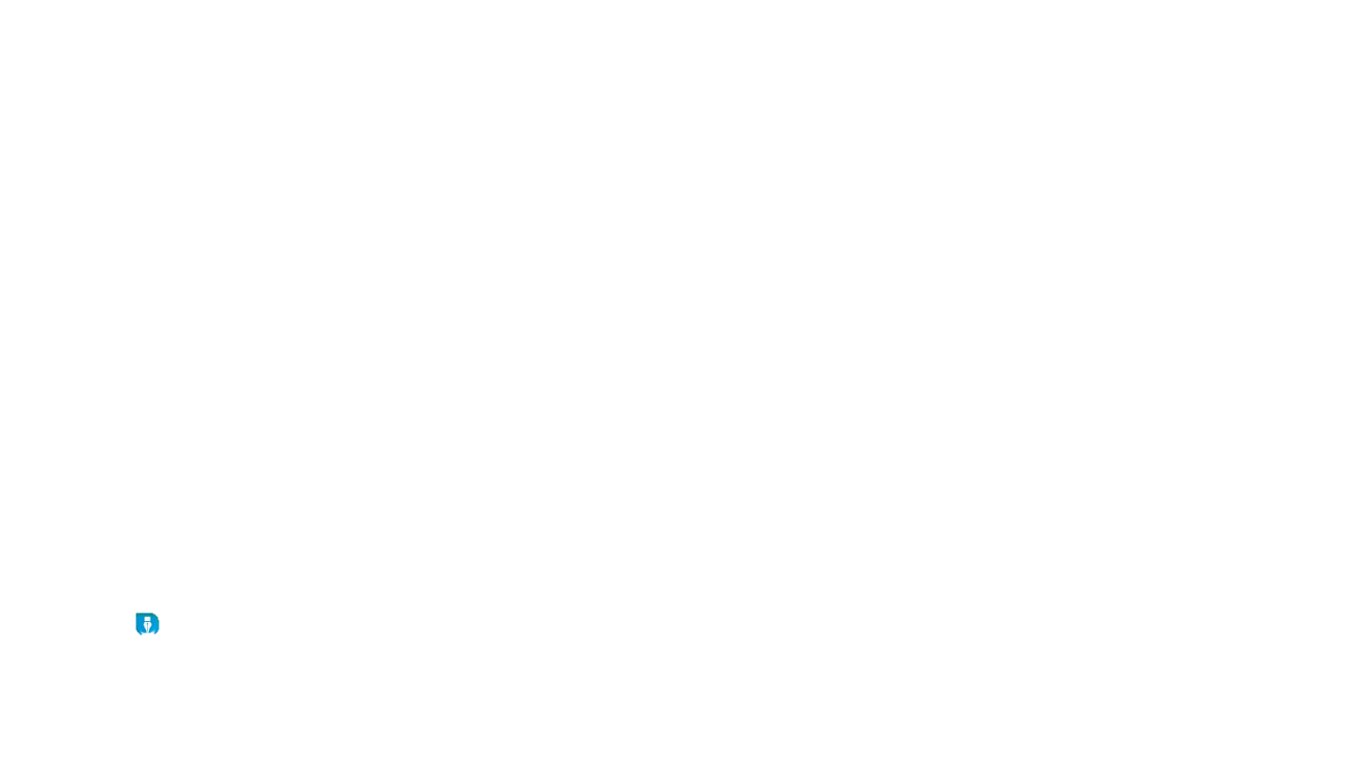 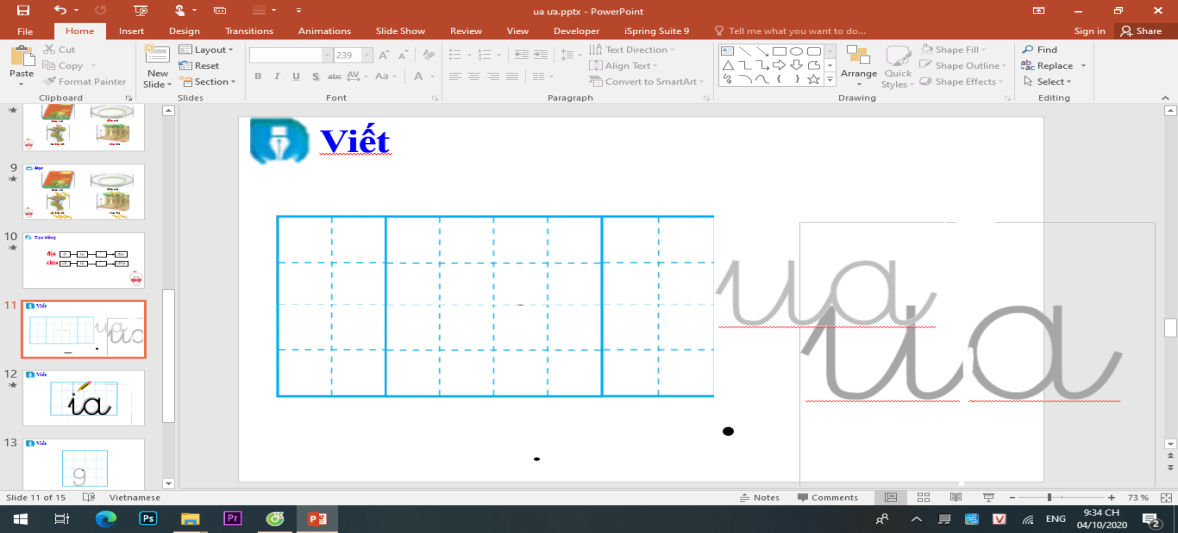 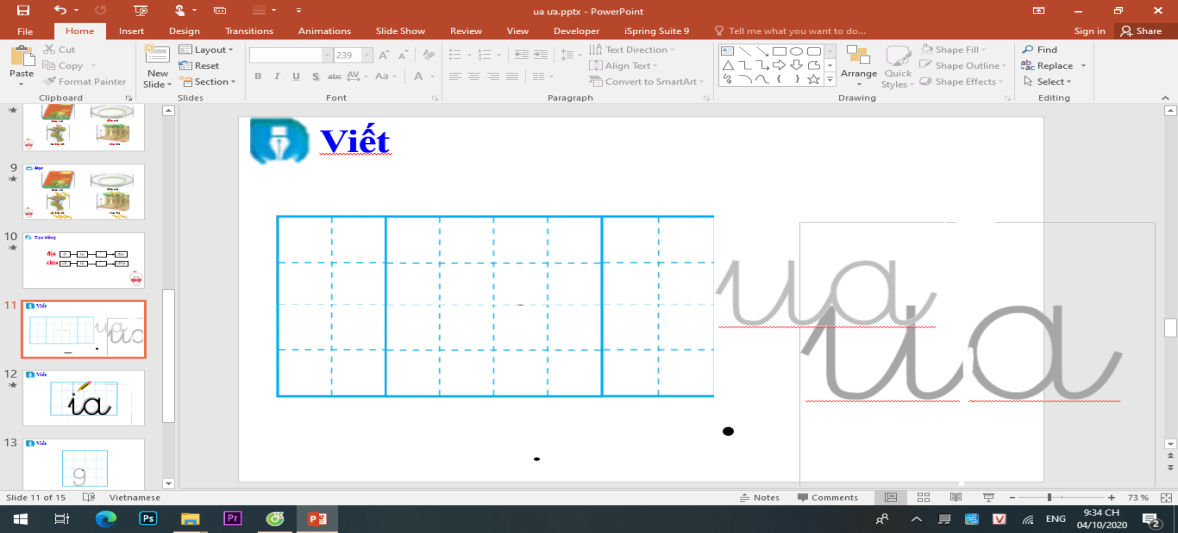 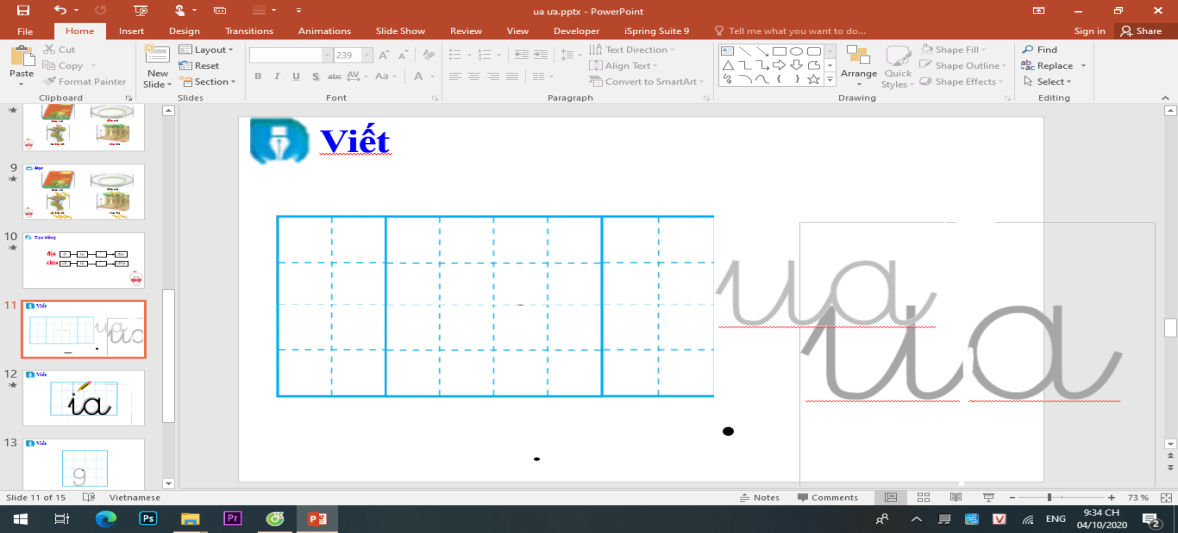 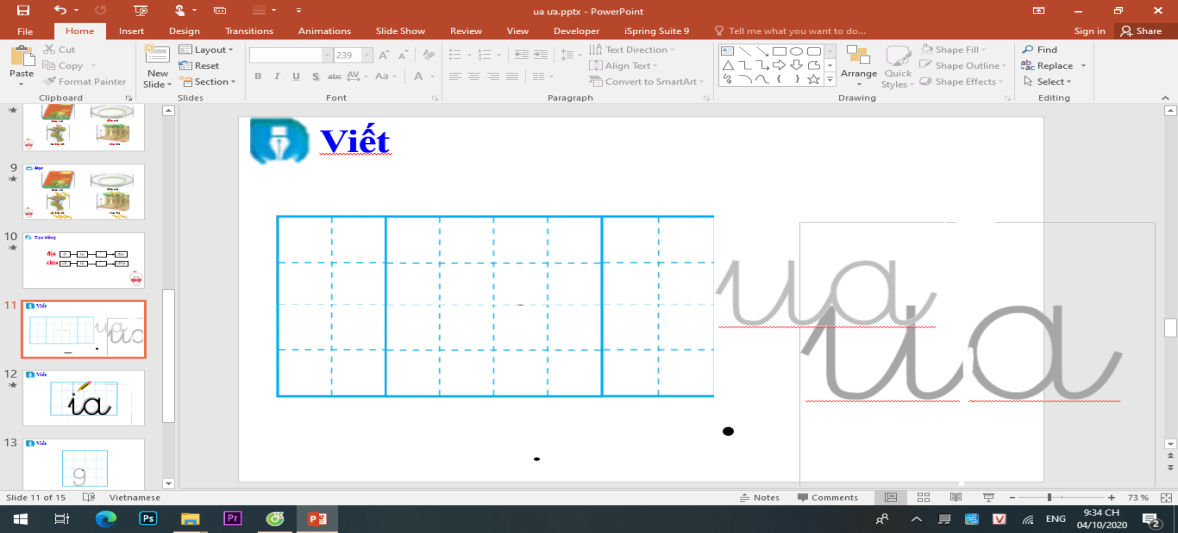 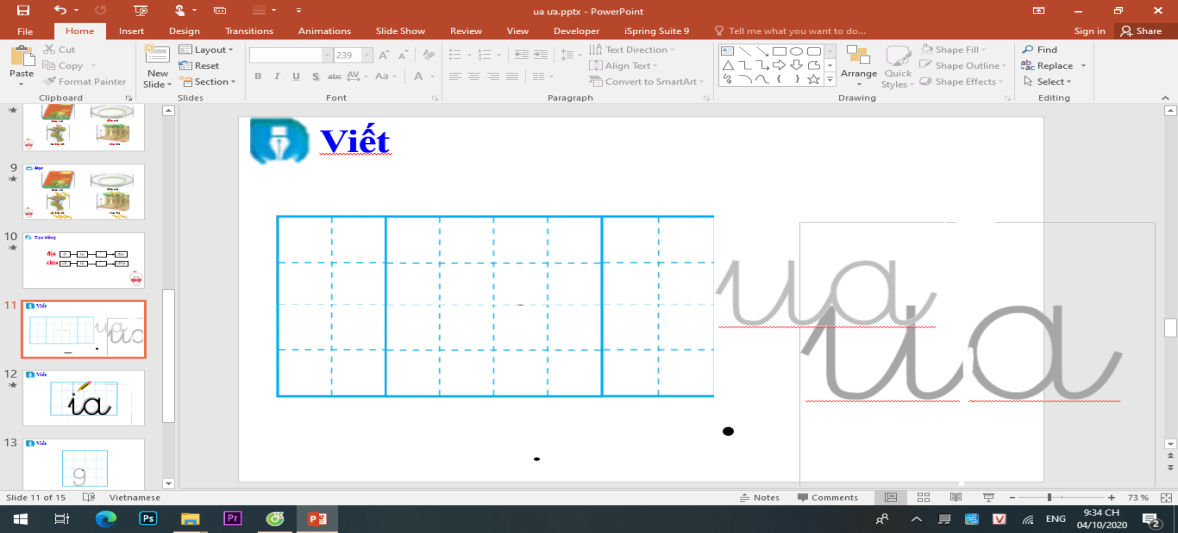 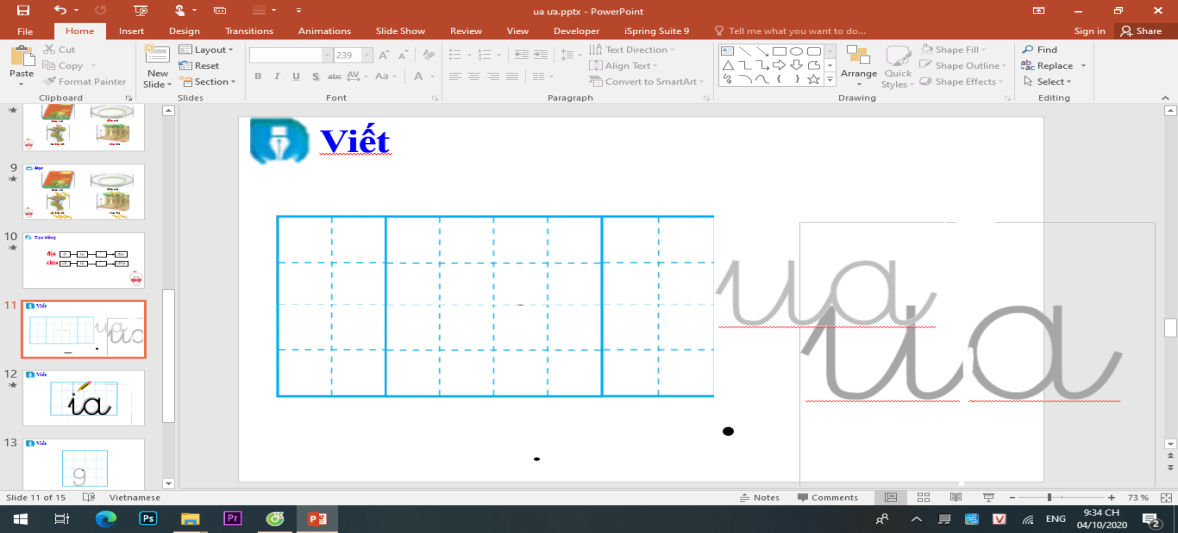 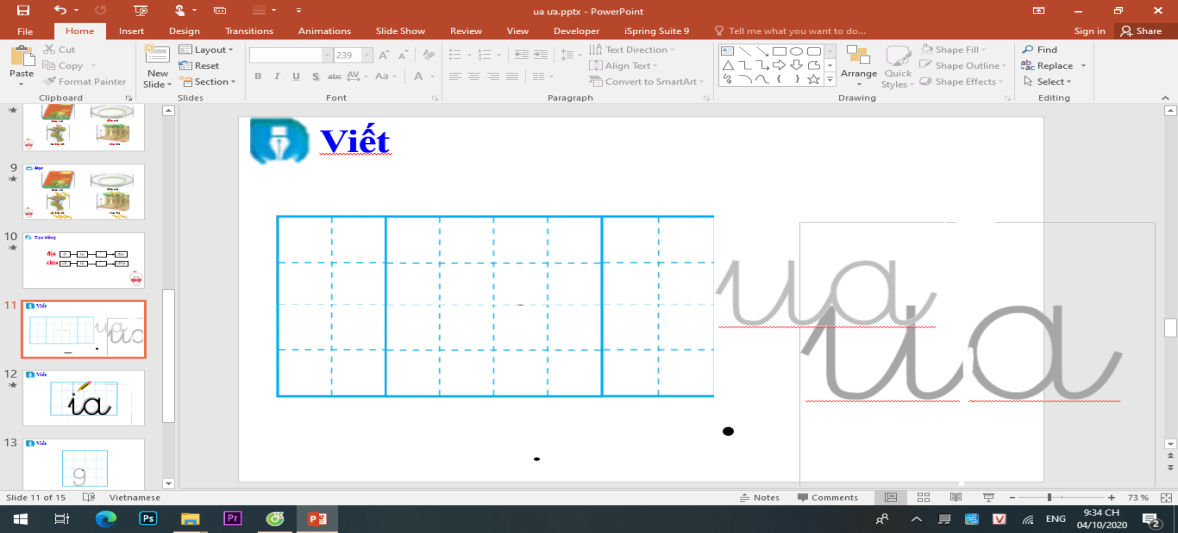 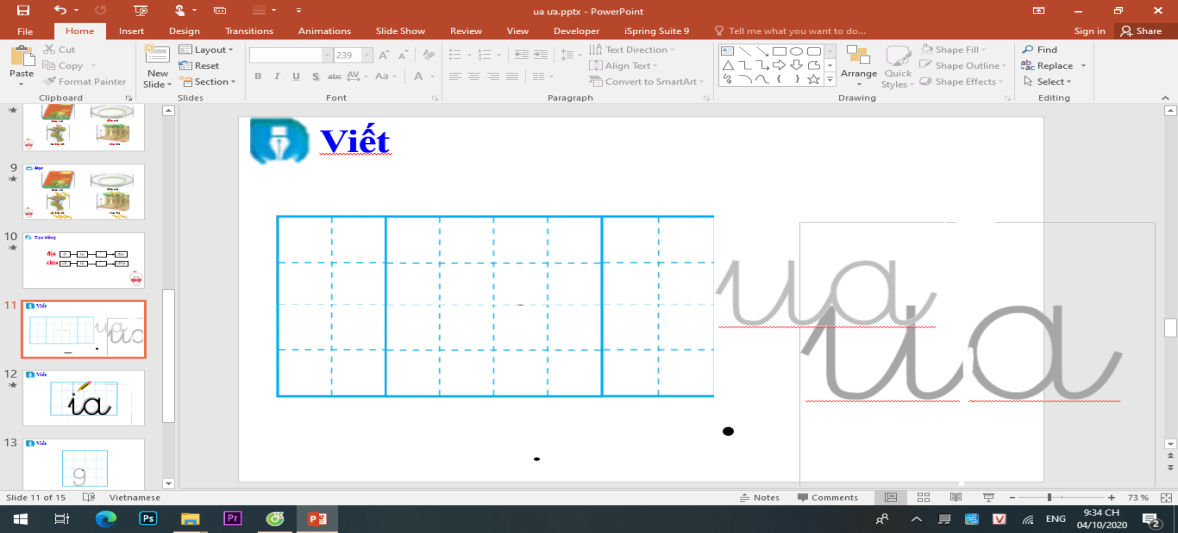 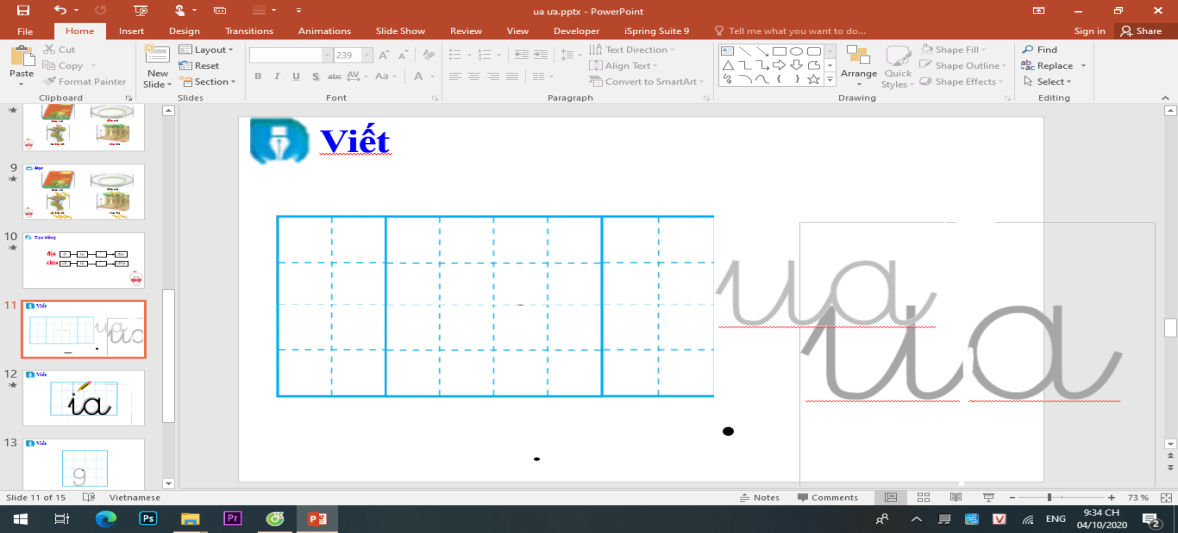 ζïc
lá
ǧź
bànƑ
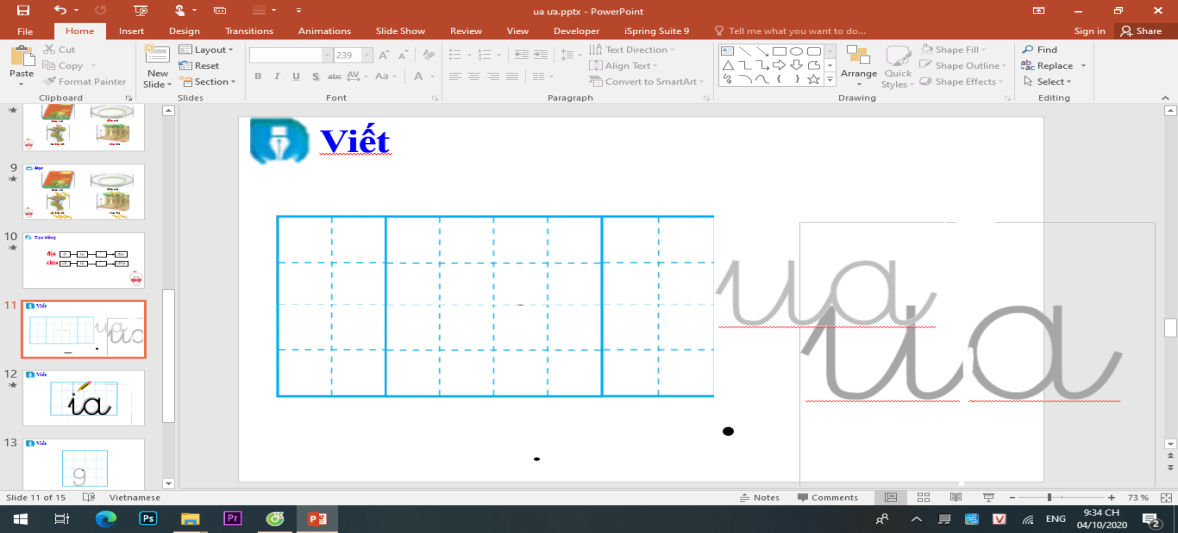 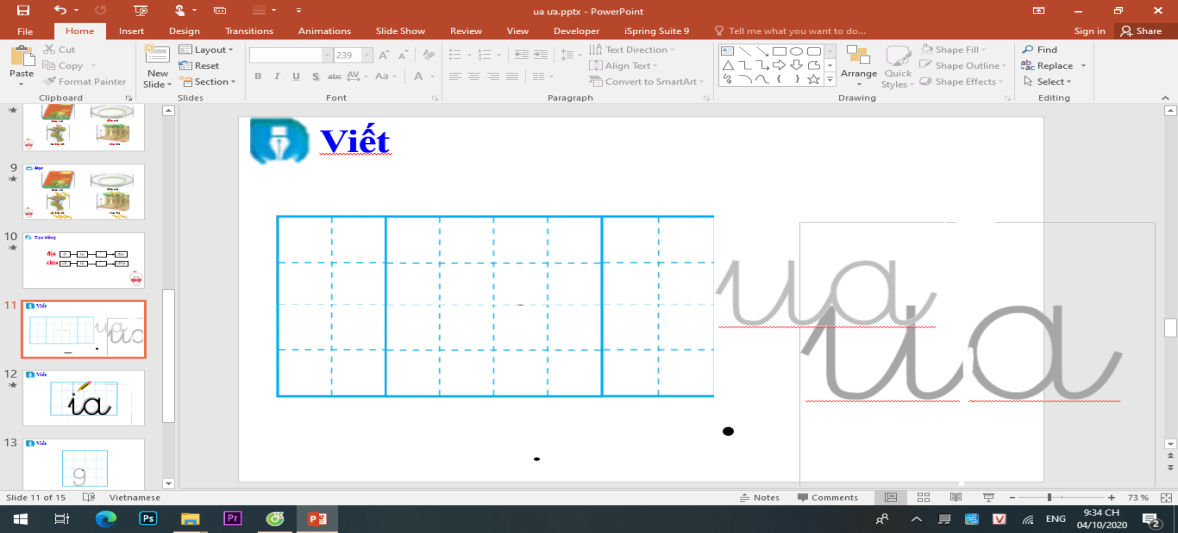 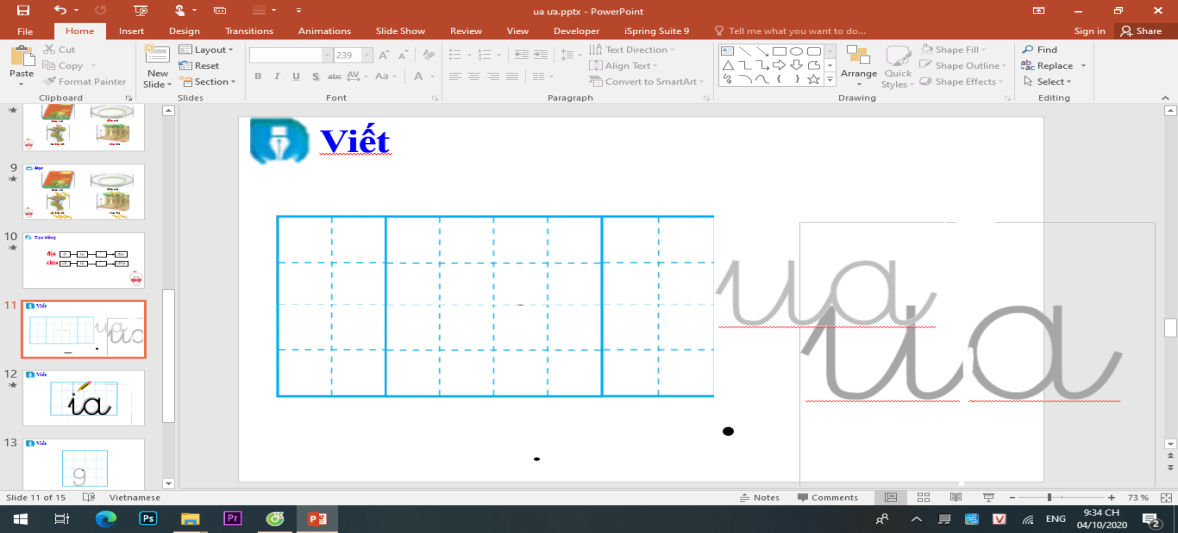 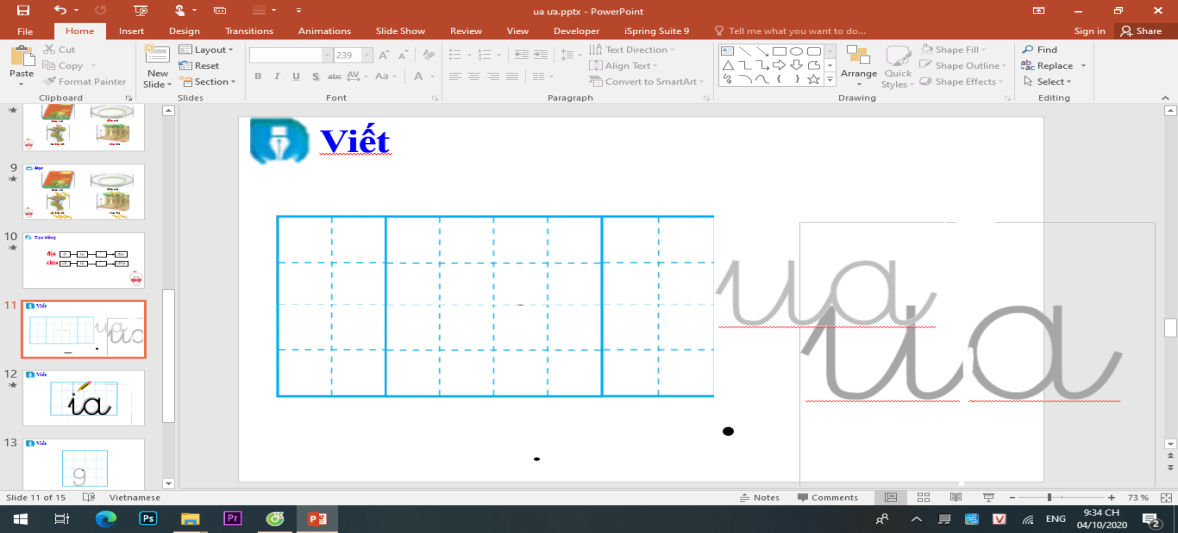 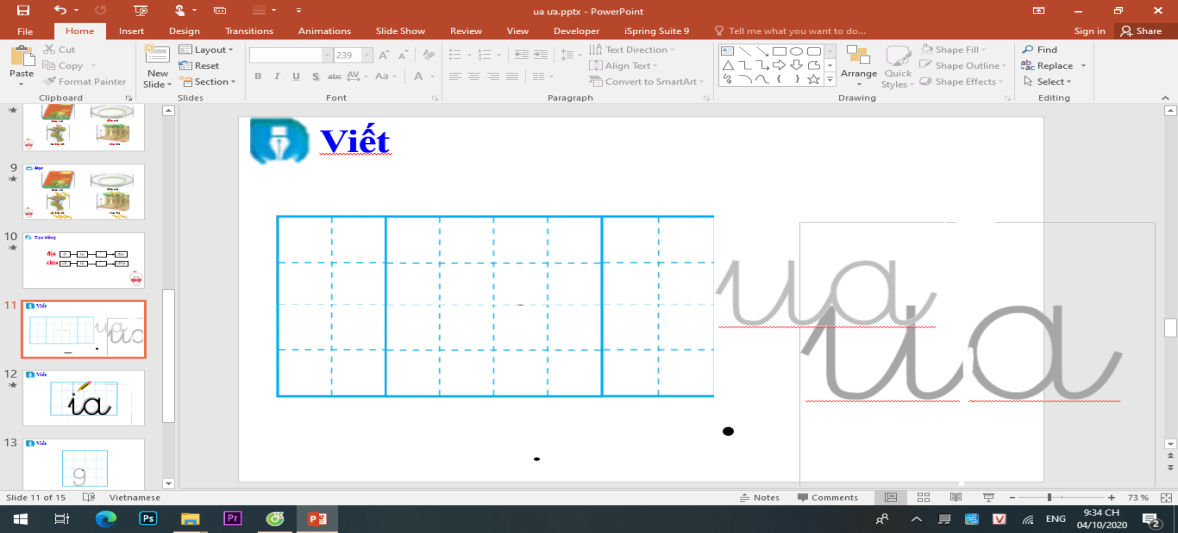 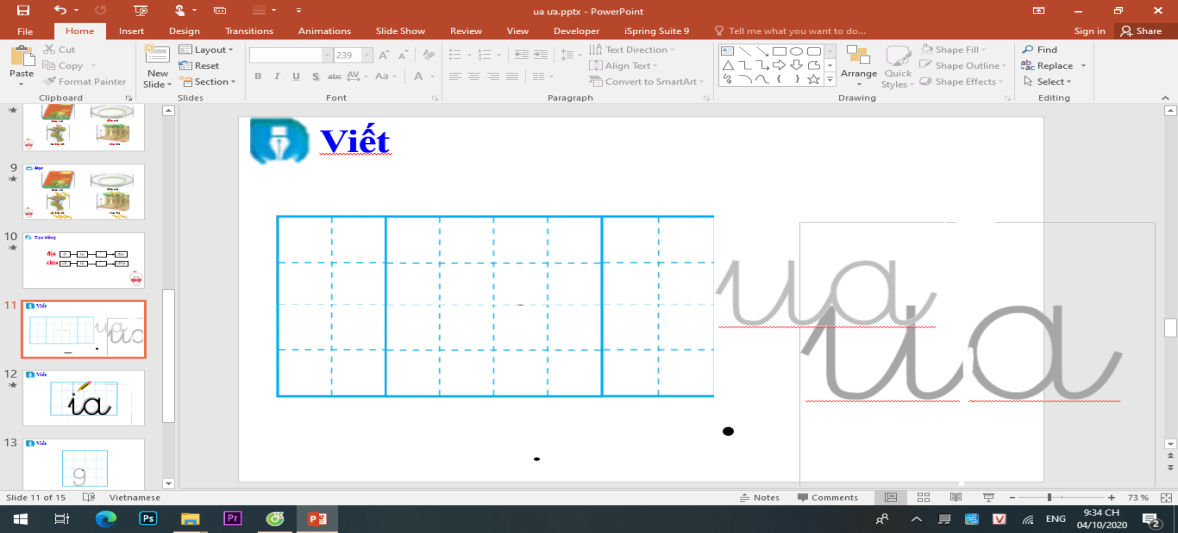 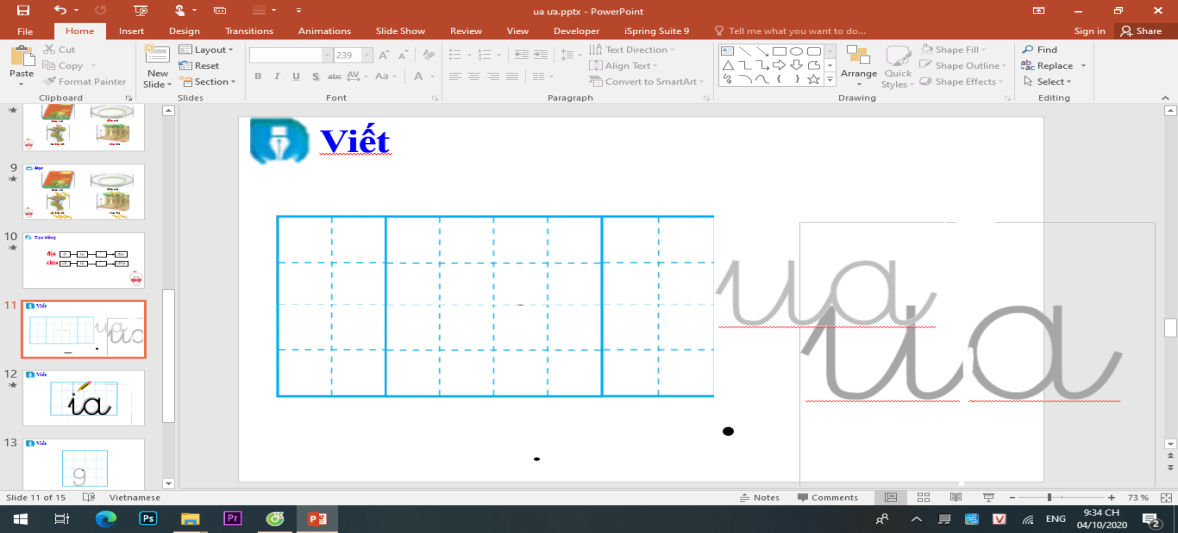 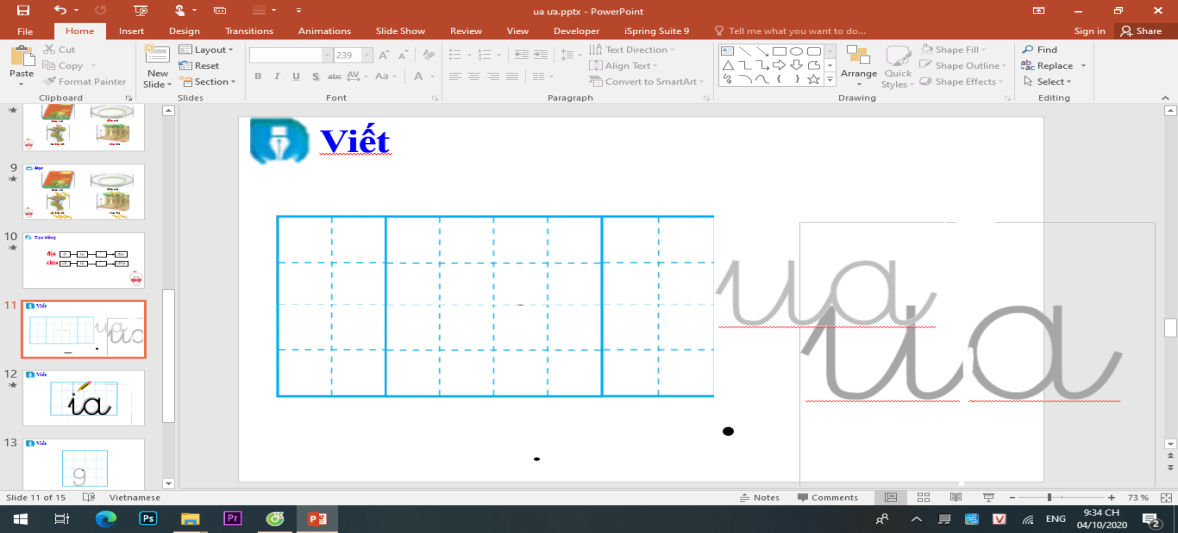 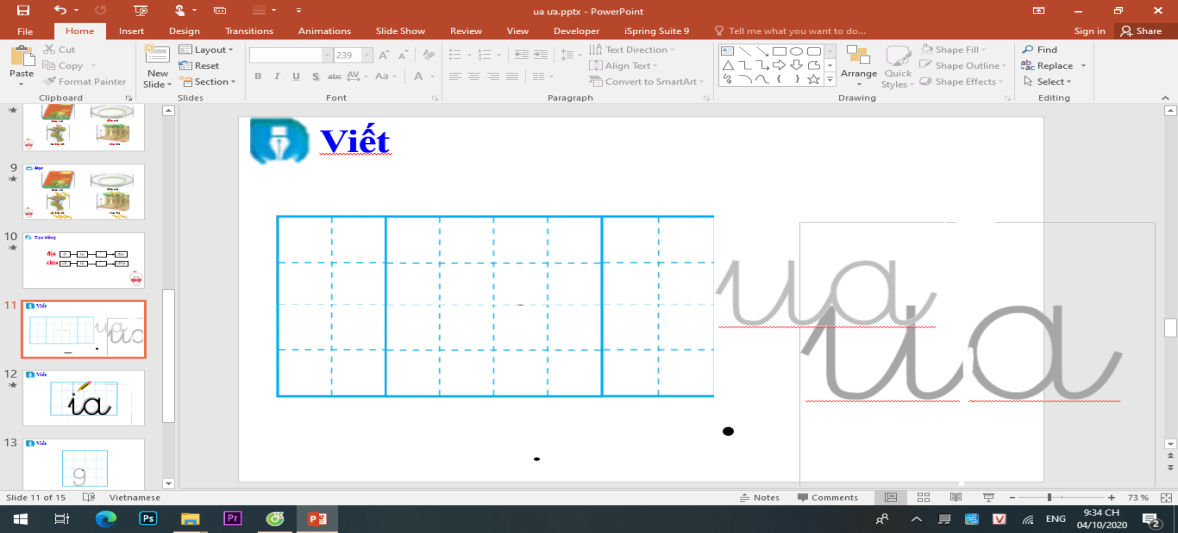 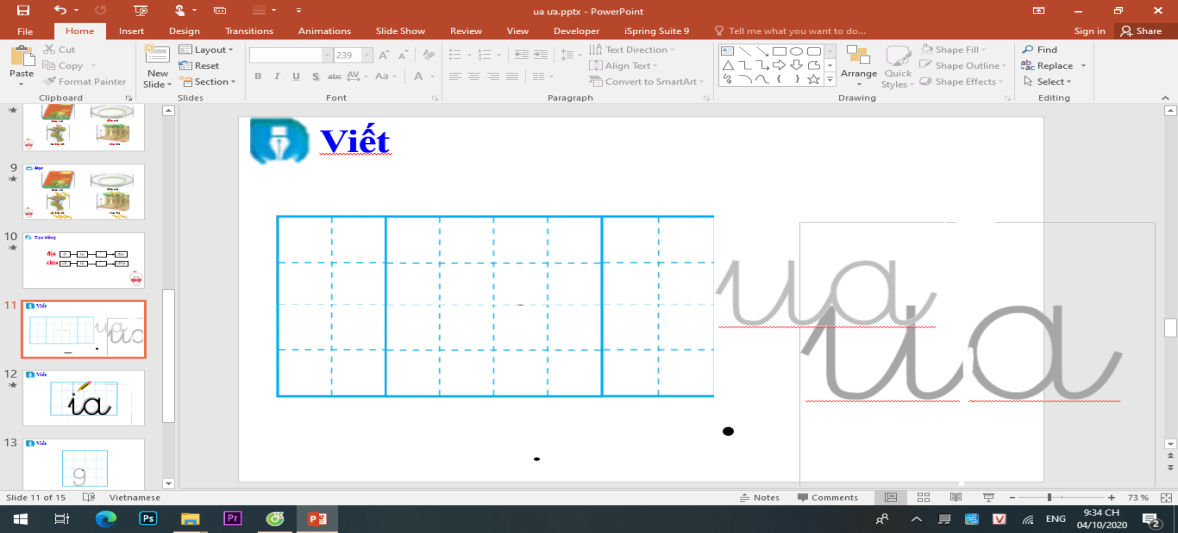 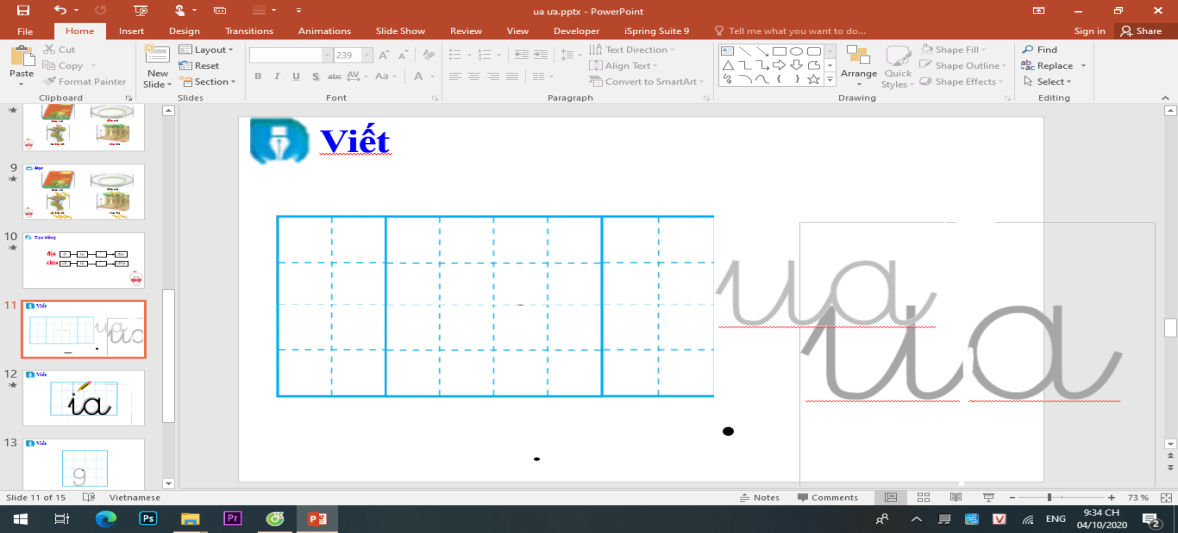 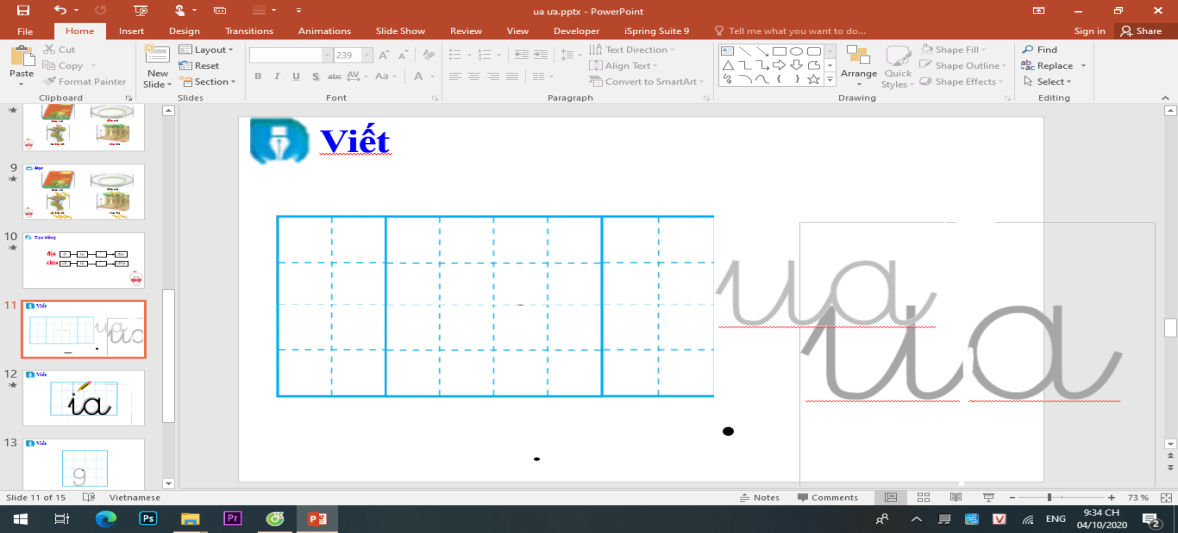 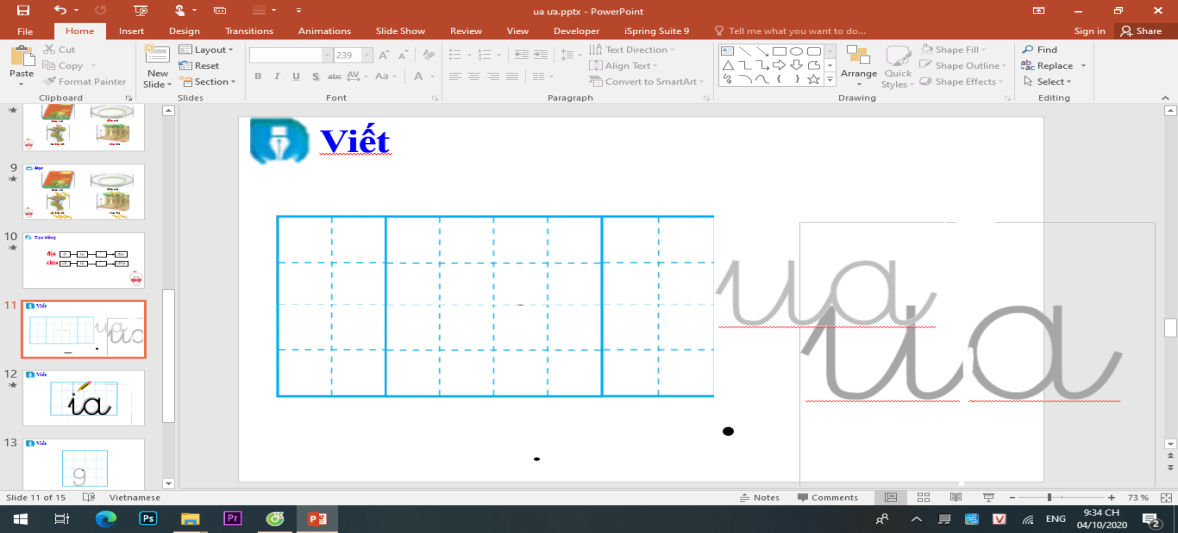 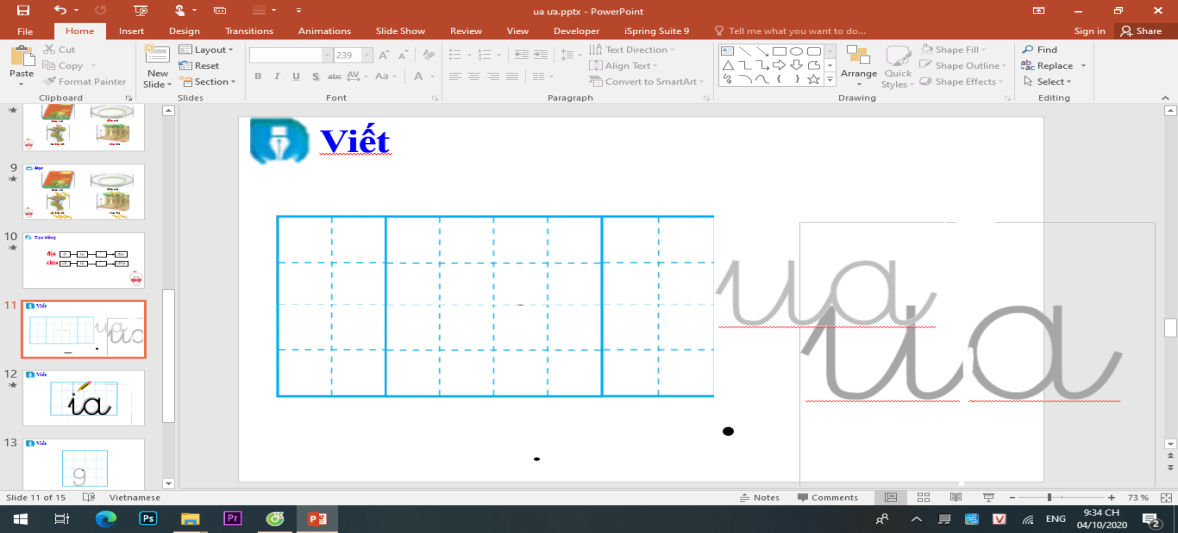 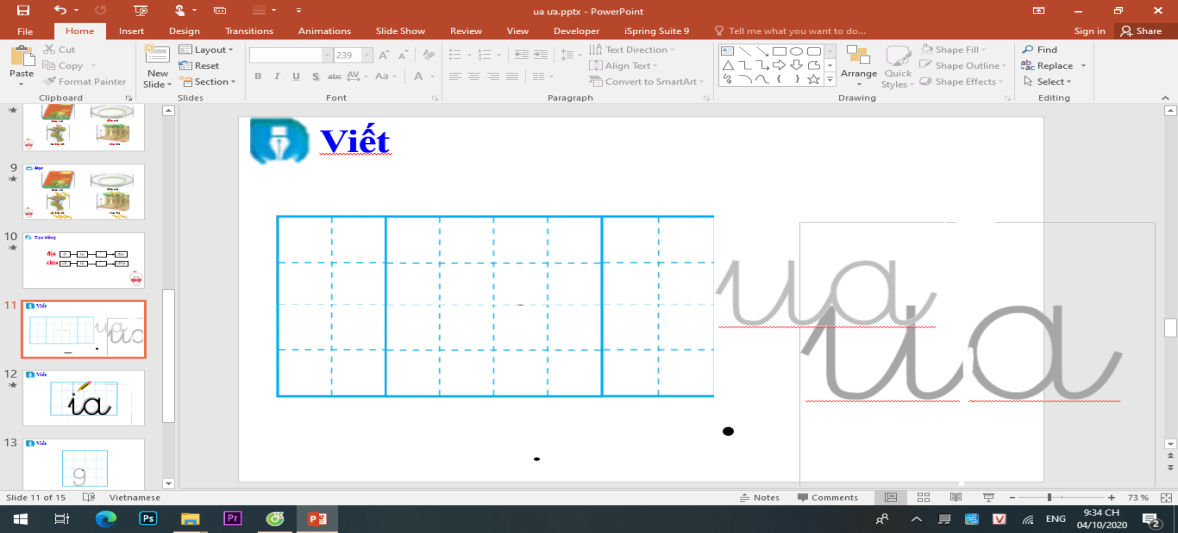 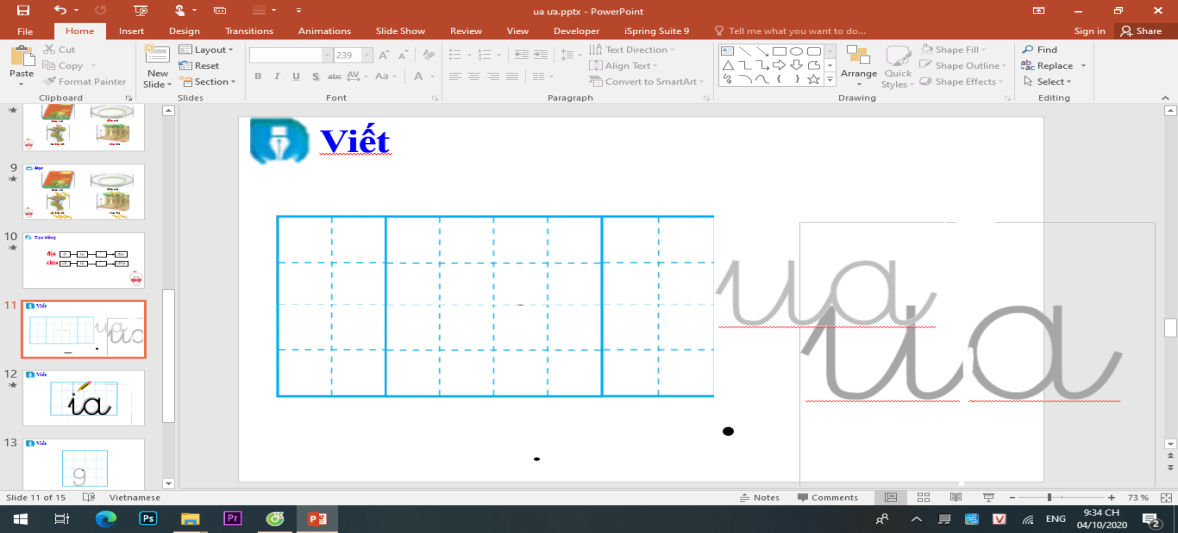 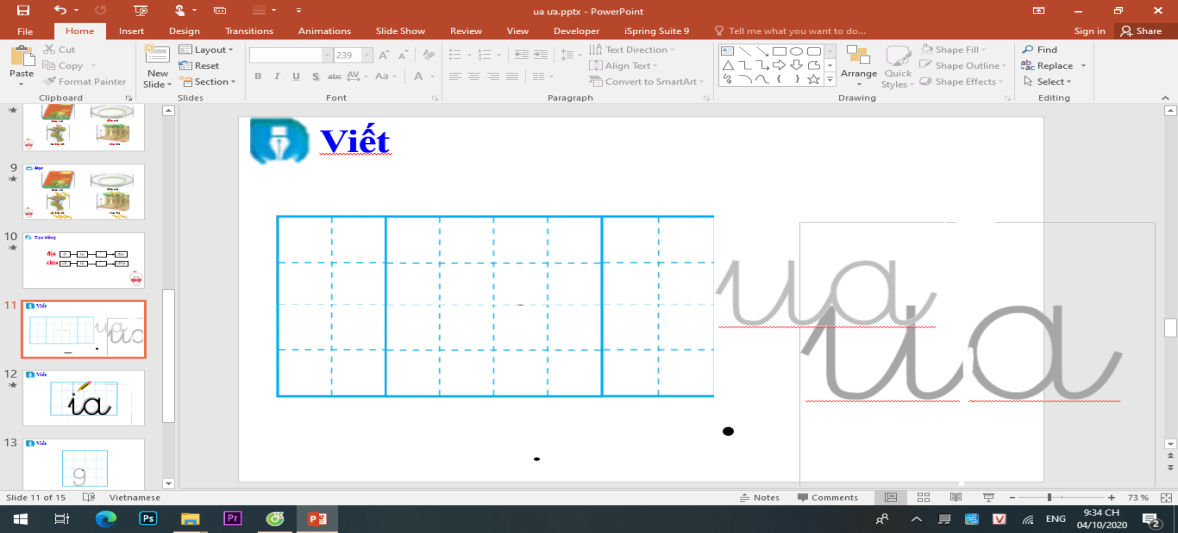 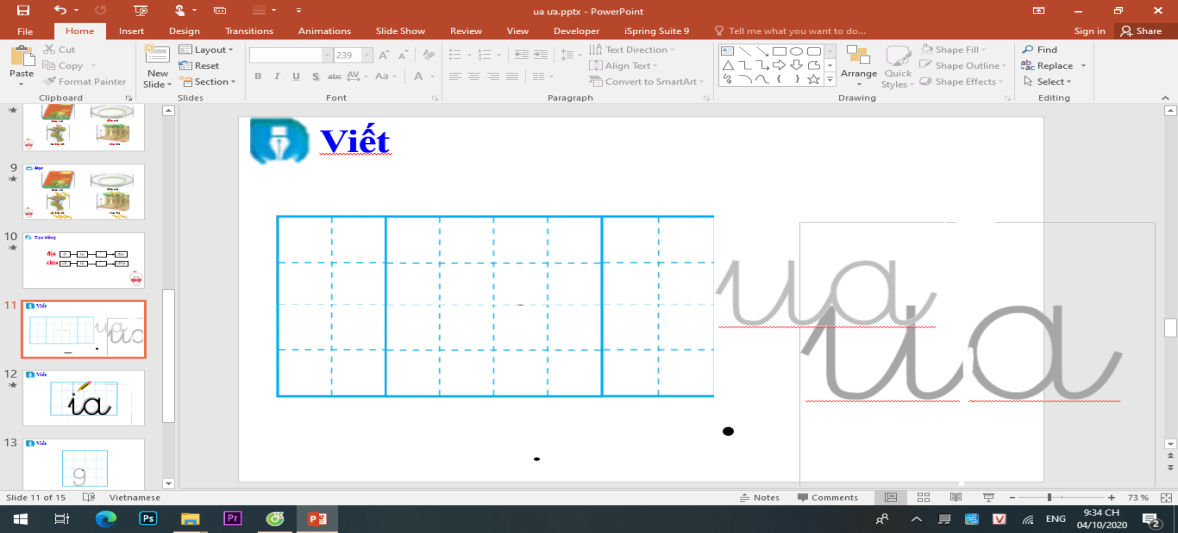 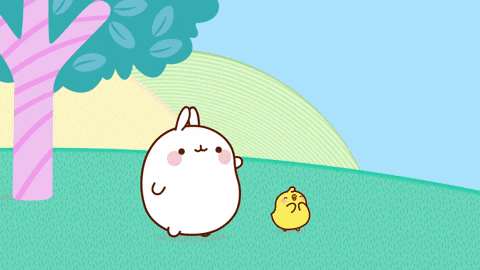 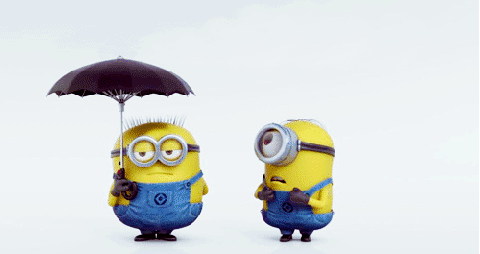 CHUÙC CAÙC EM HOÏC TOÁT !